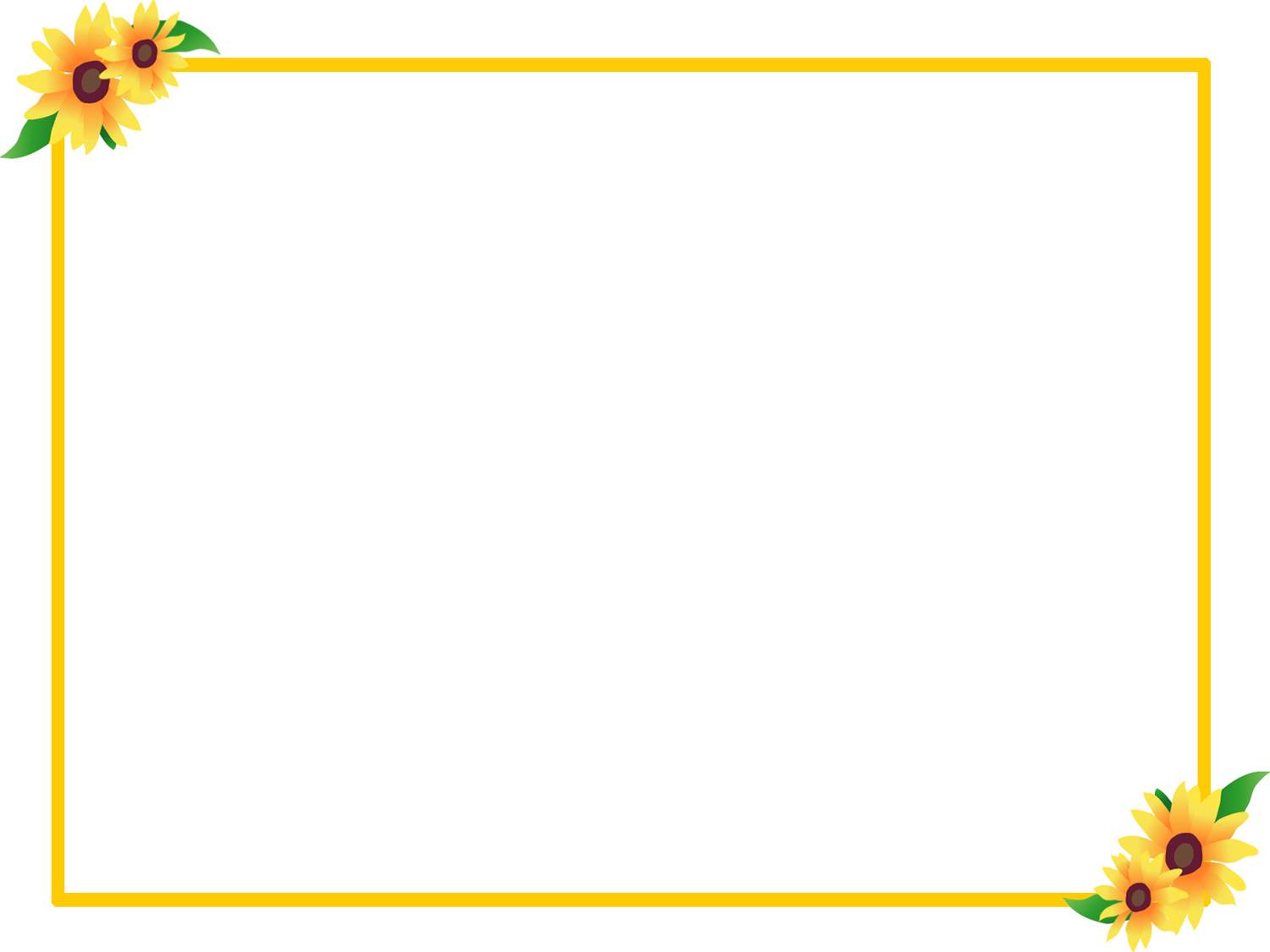 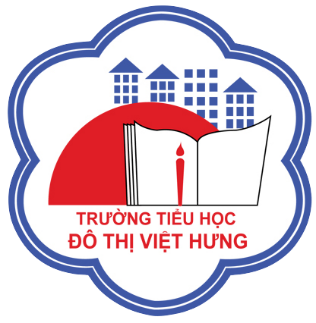 ỦY BAN NHÂN DÂN QUẬN LONG BIÊN
TRƯỜNG TIỂU HỌC ĐÔ THỊ VIỆT HƯNG
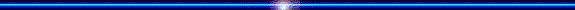 BÀI GIẢNG ĐIỆN TỬ
KHỐI 3
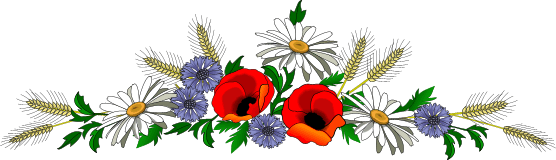 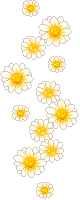 MÔN: TOÁN
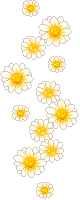 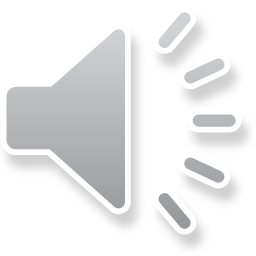 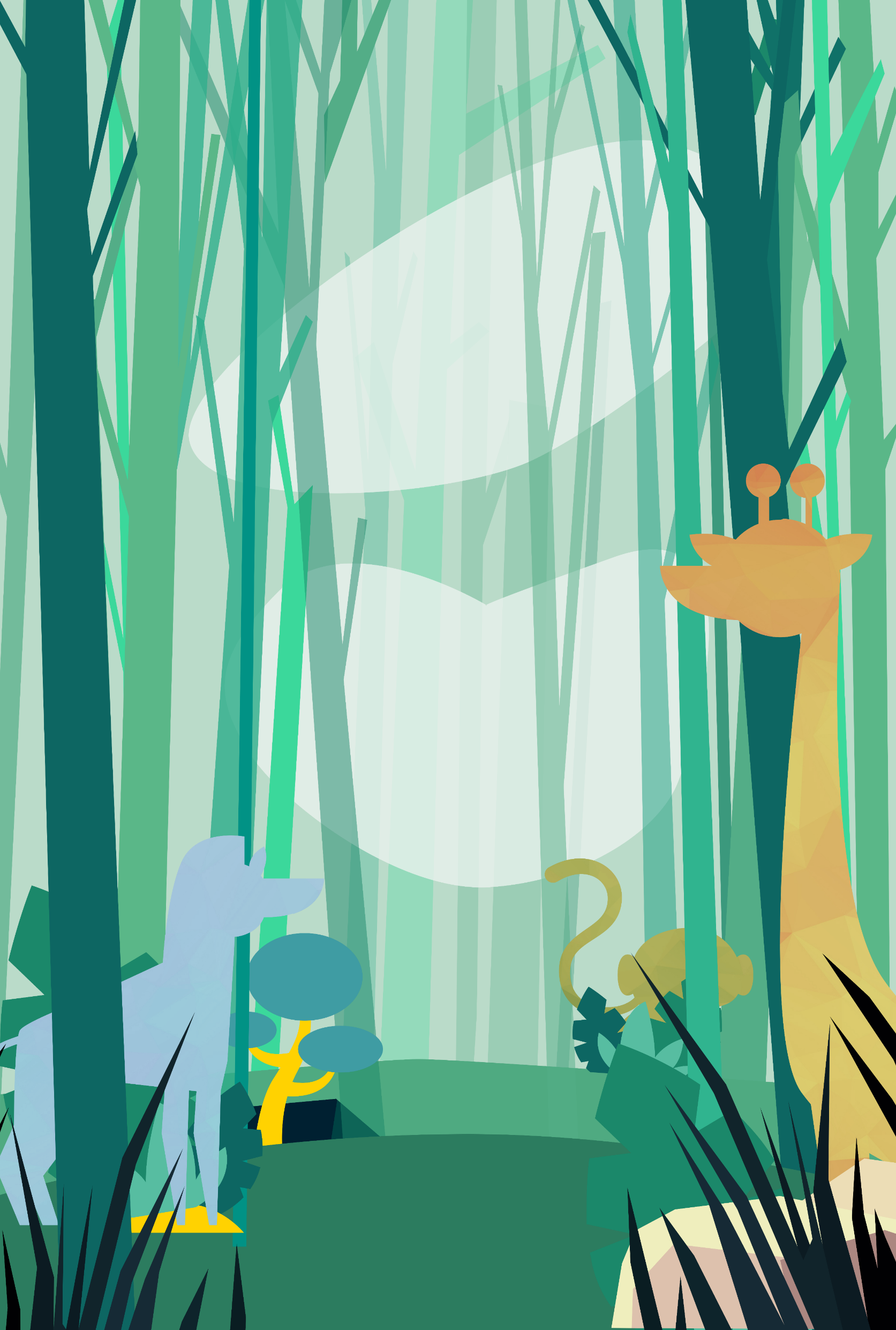 Toán
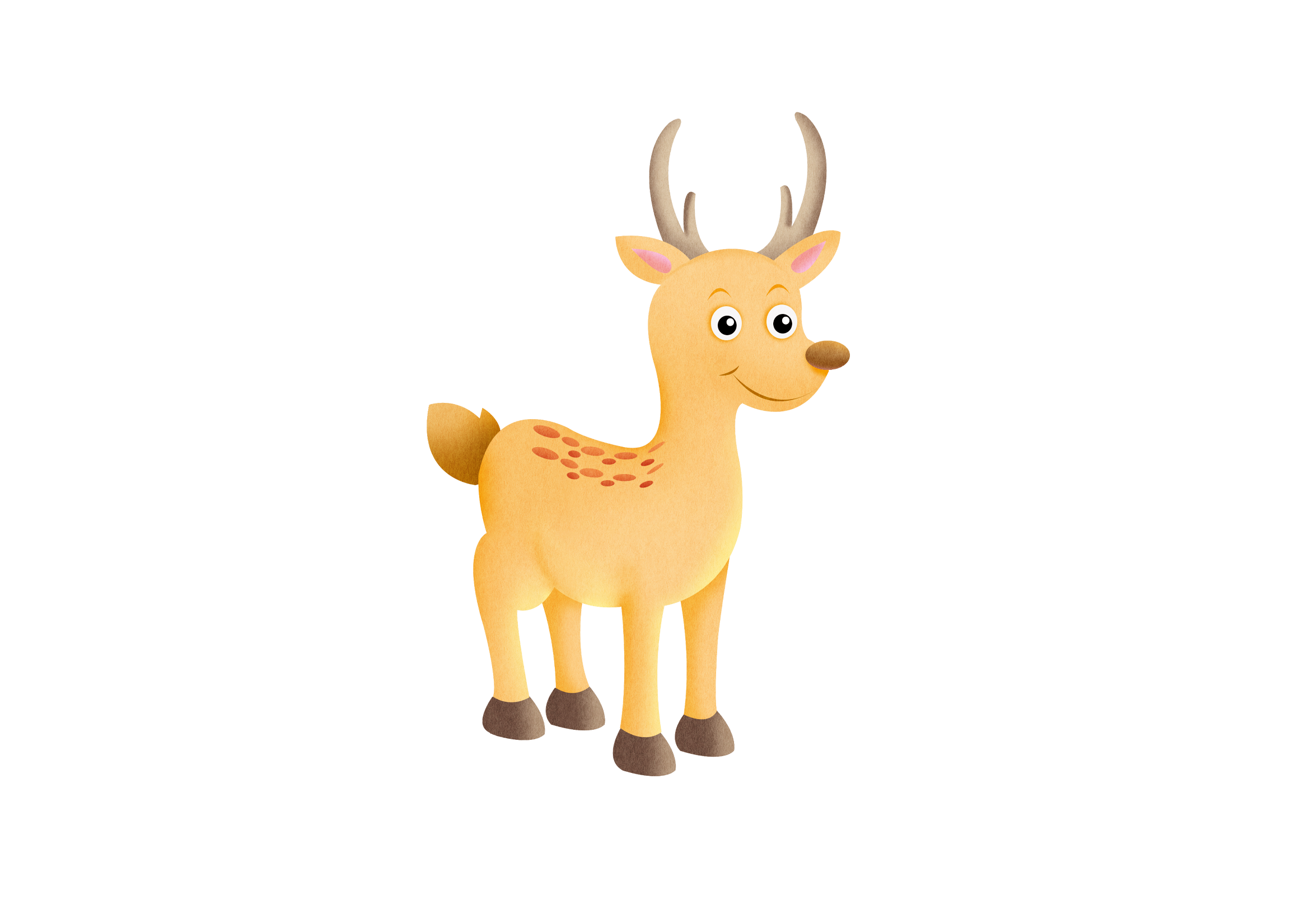 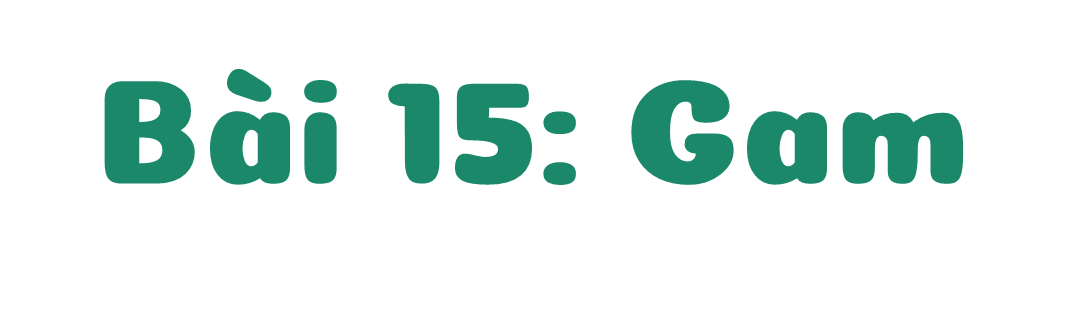 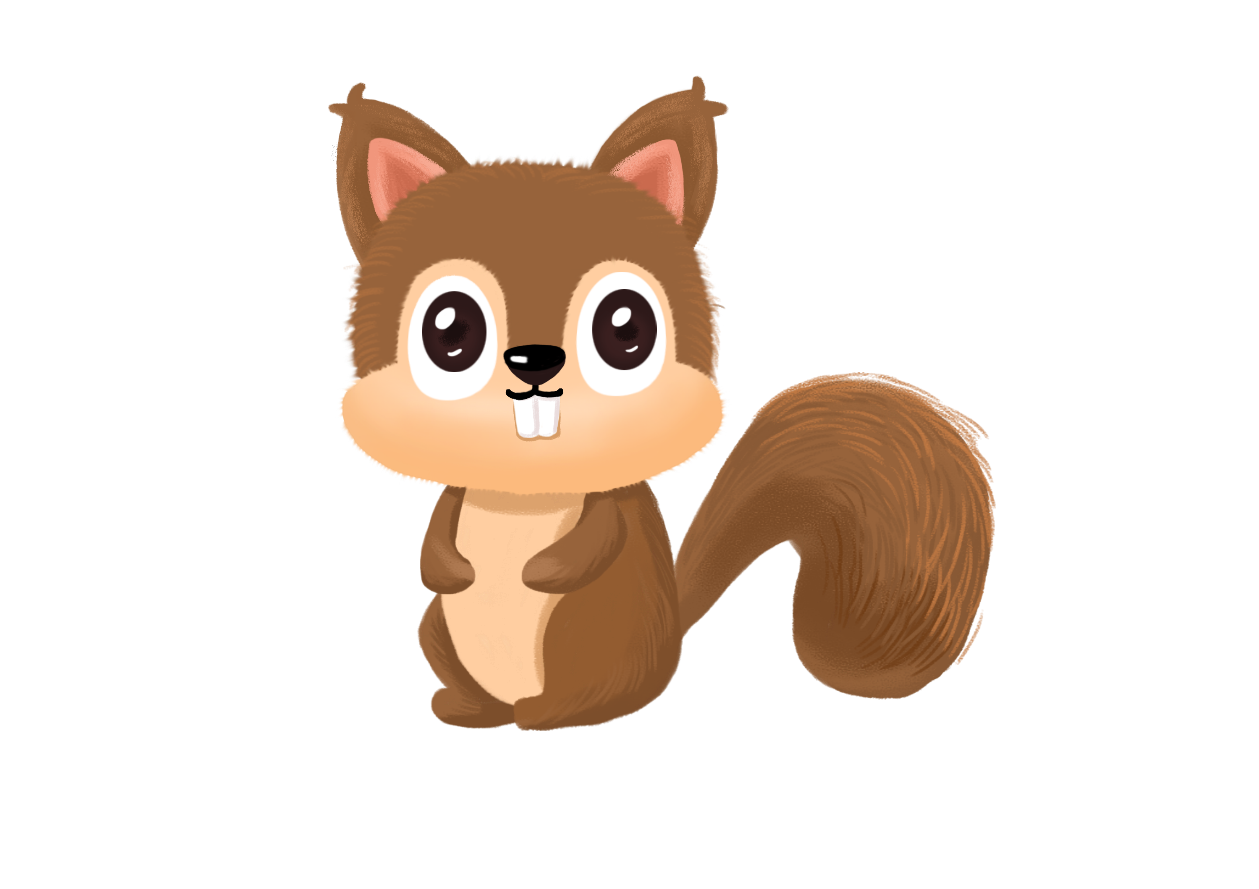 (Tiết 1)
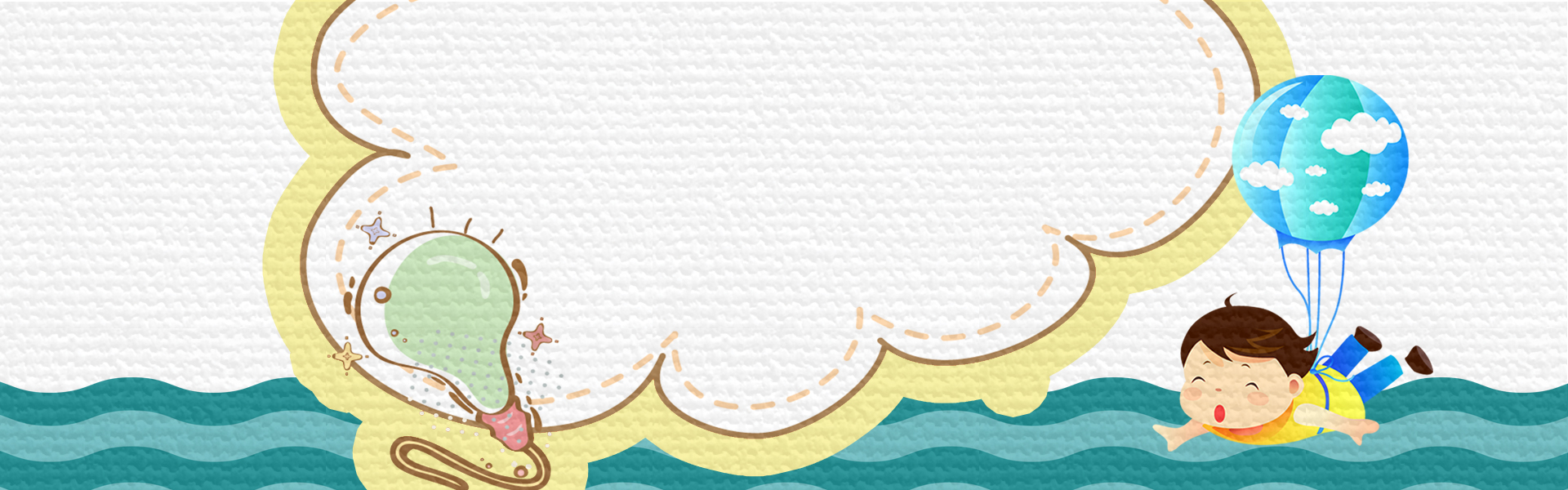 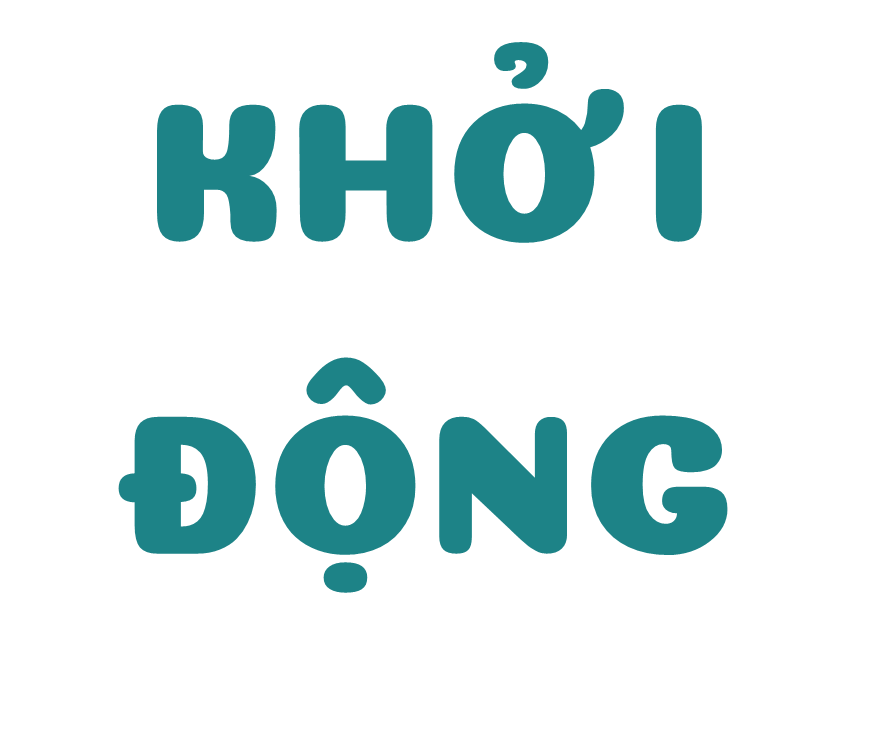 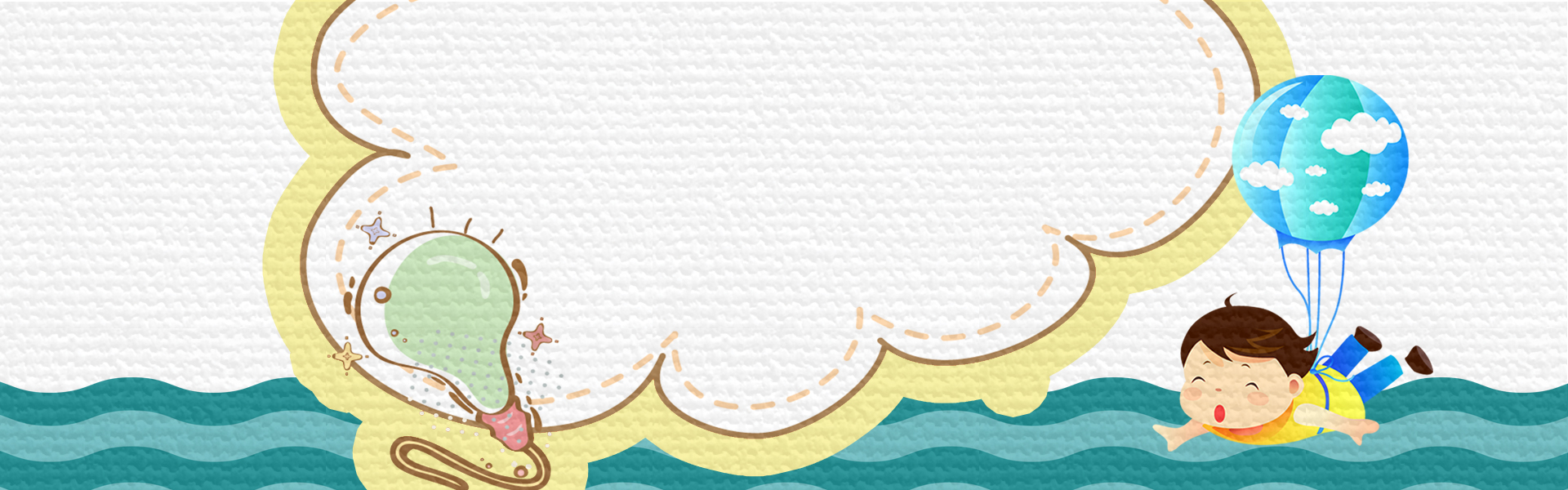 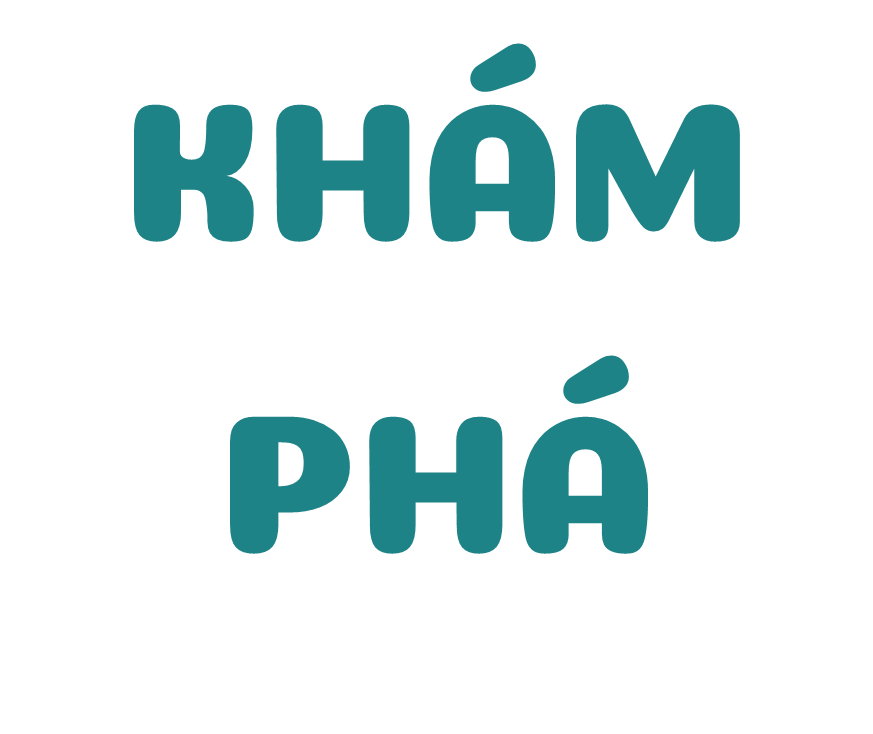 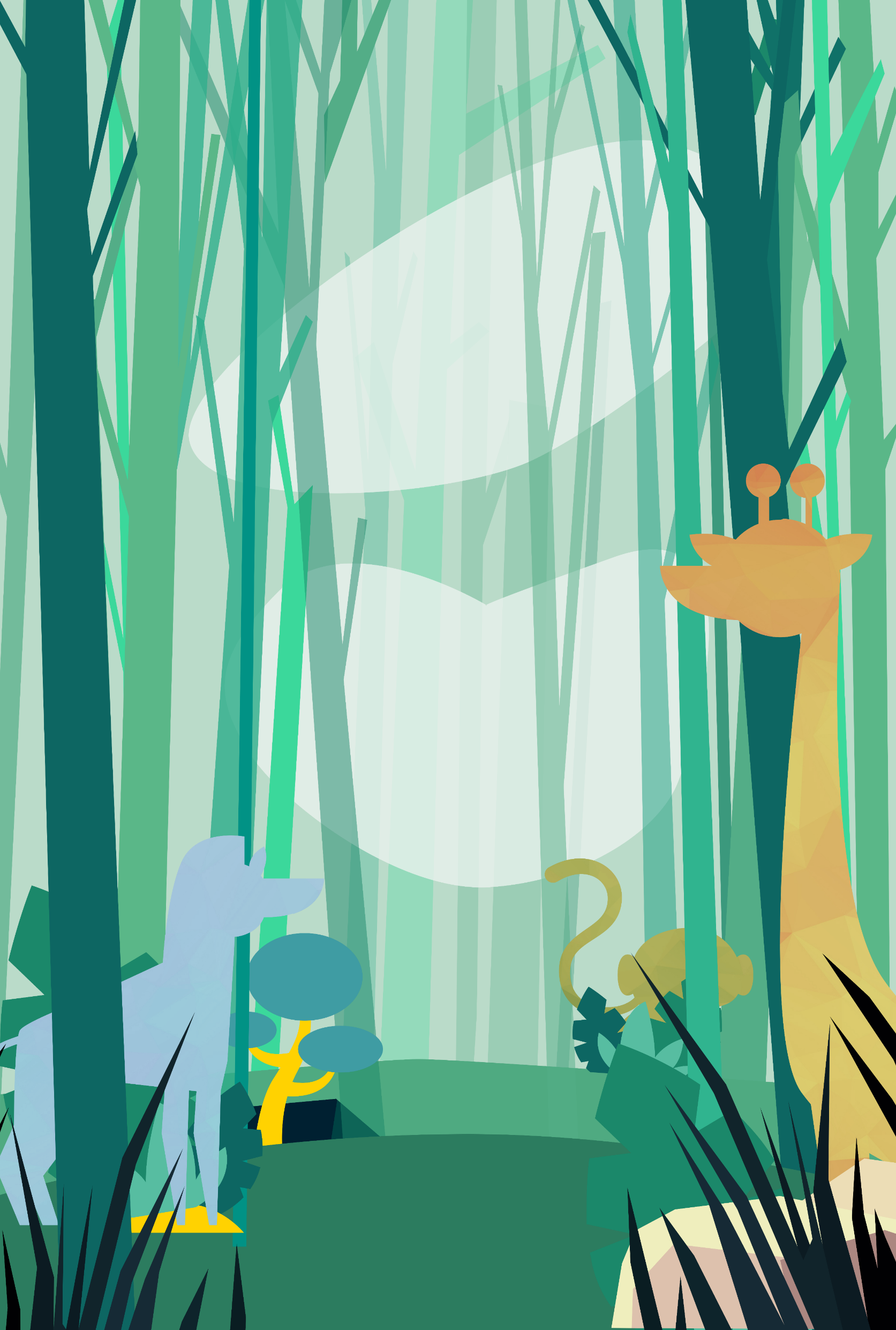 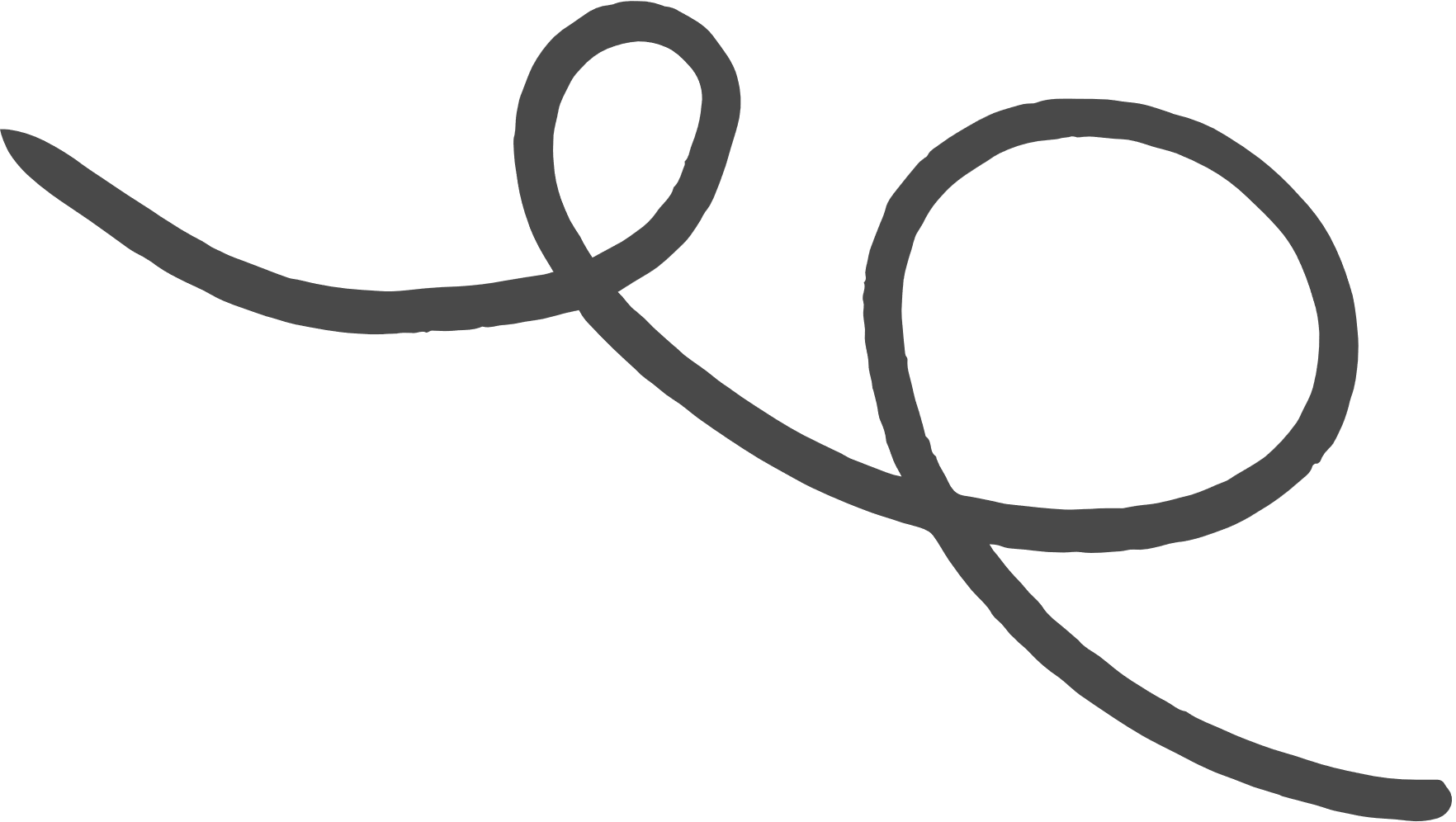 Cân nặng của túi mít trong hình là bao nhiêu?
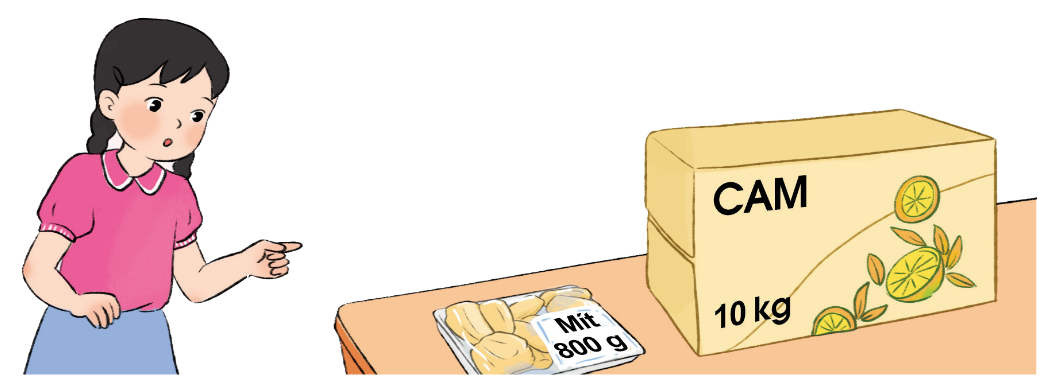 800 gam
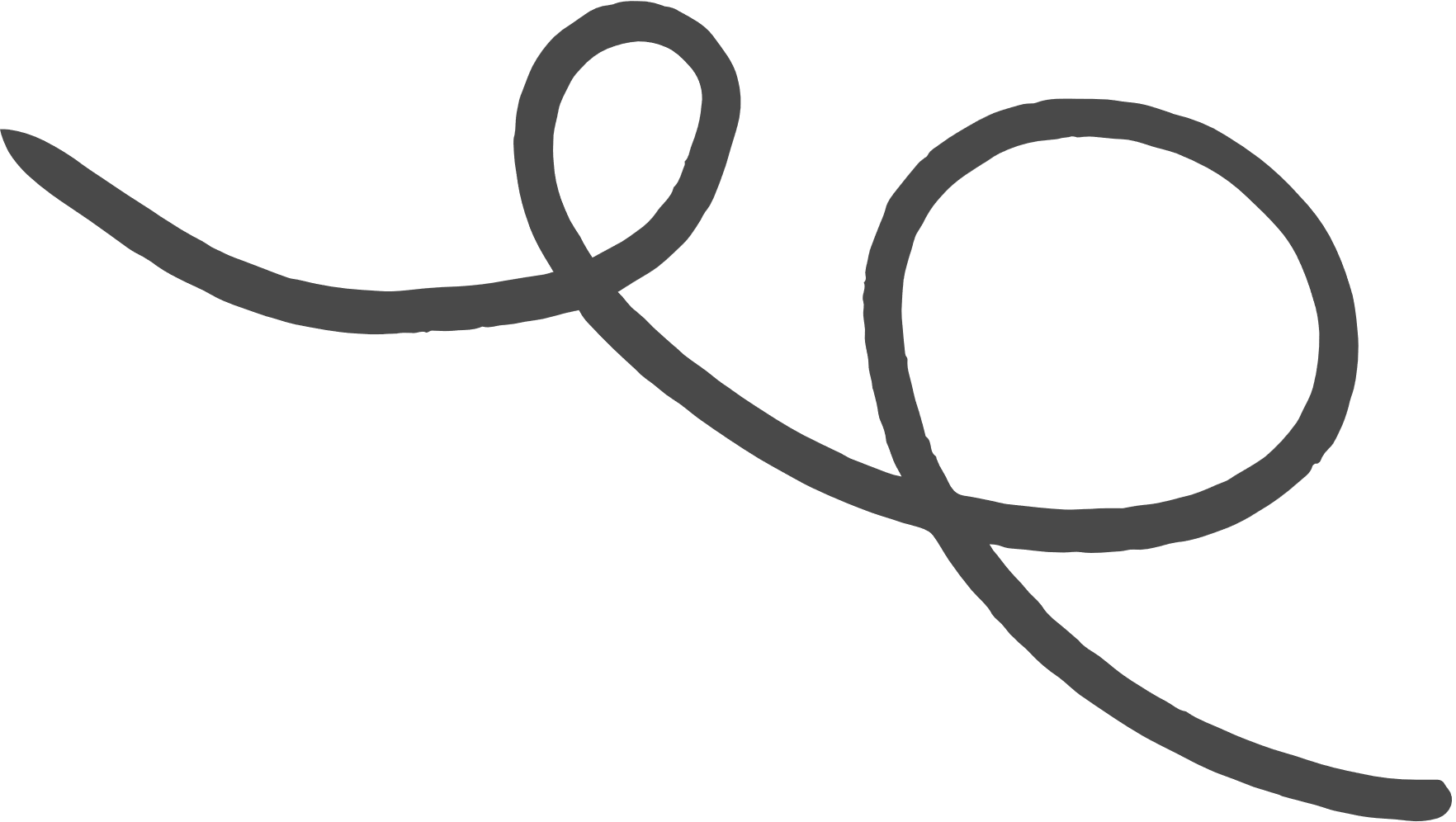 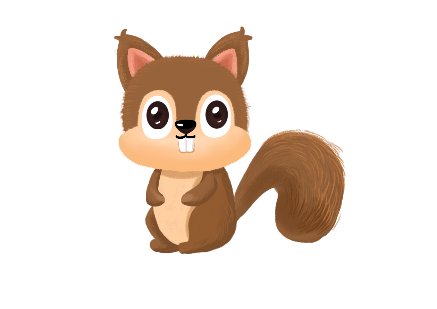 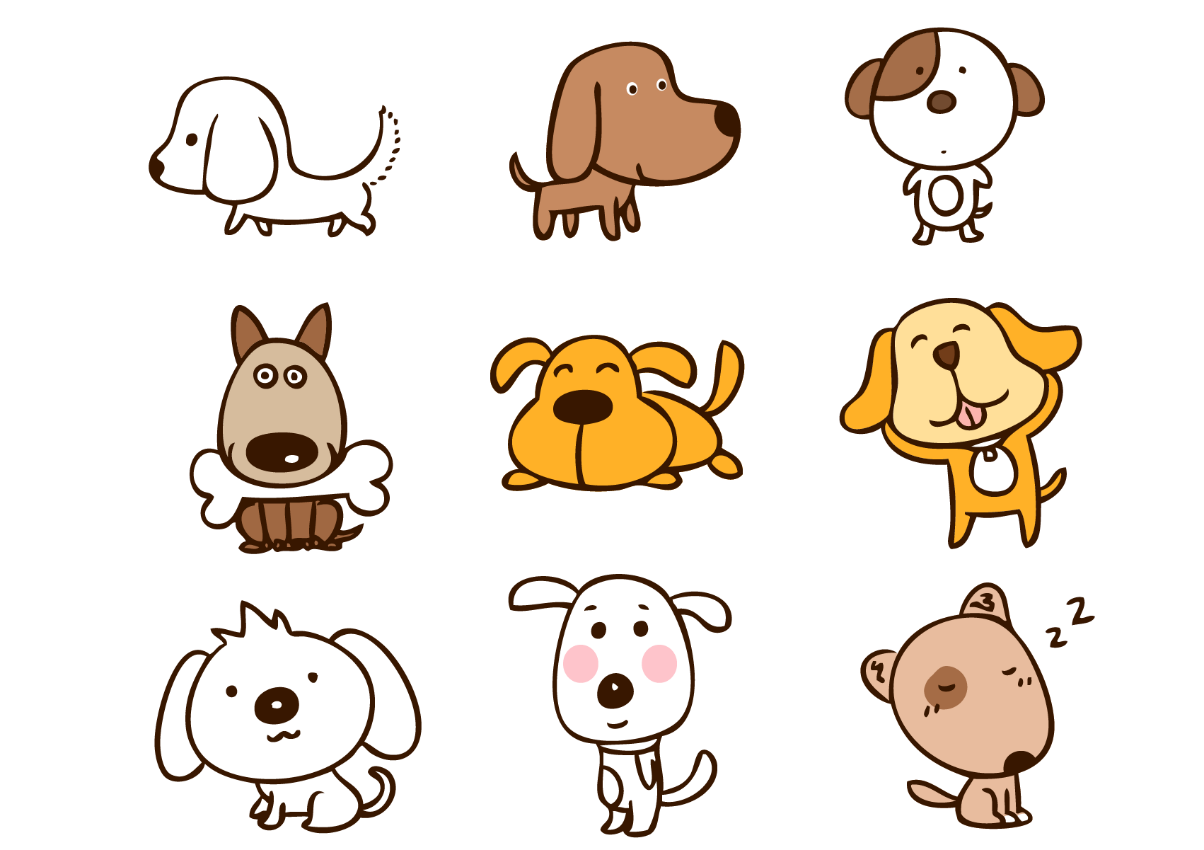 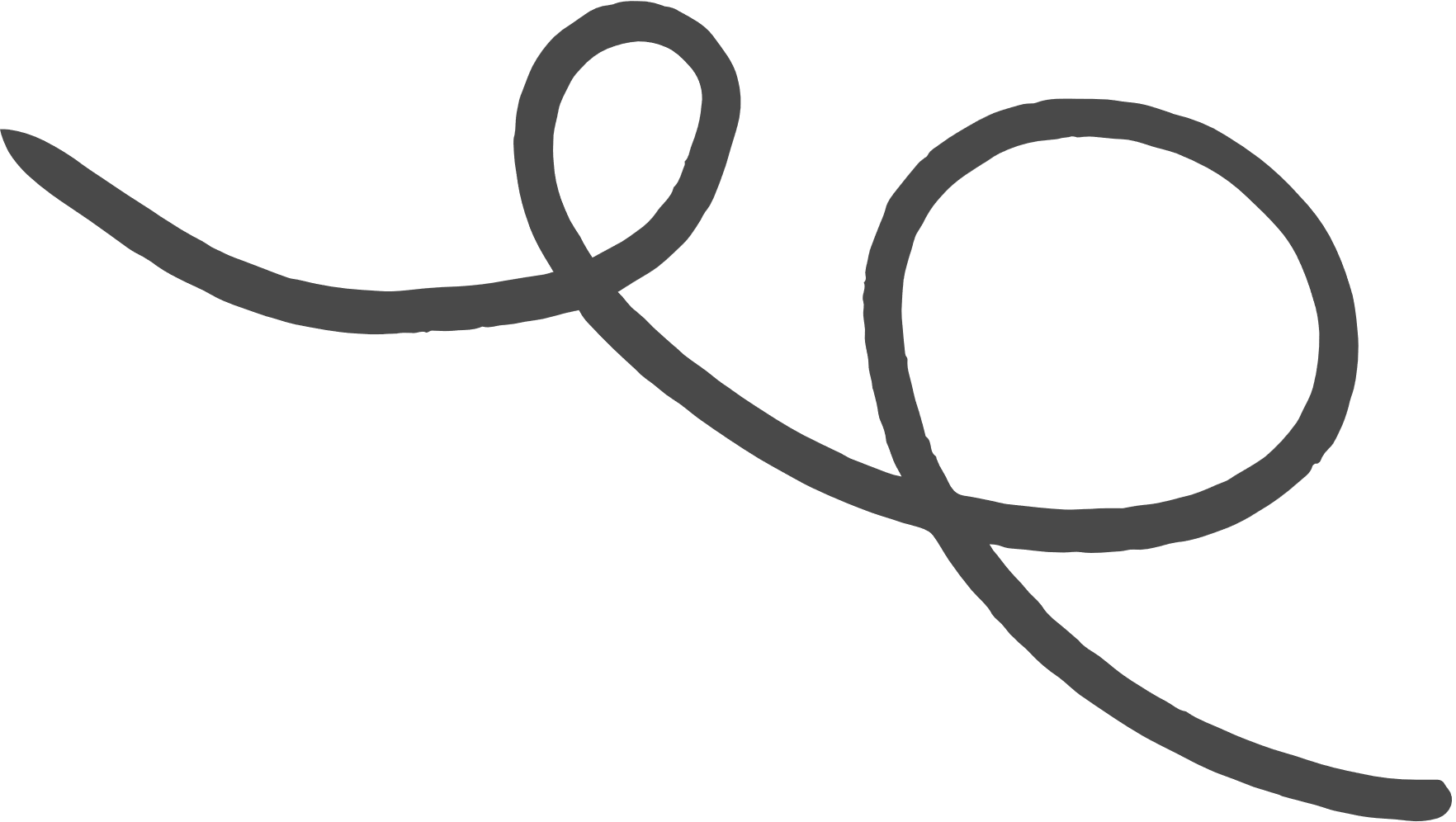 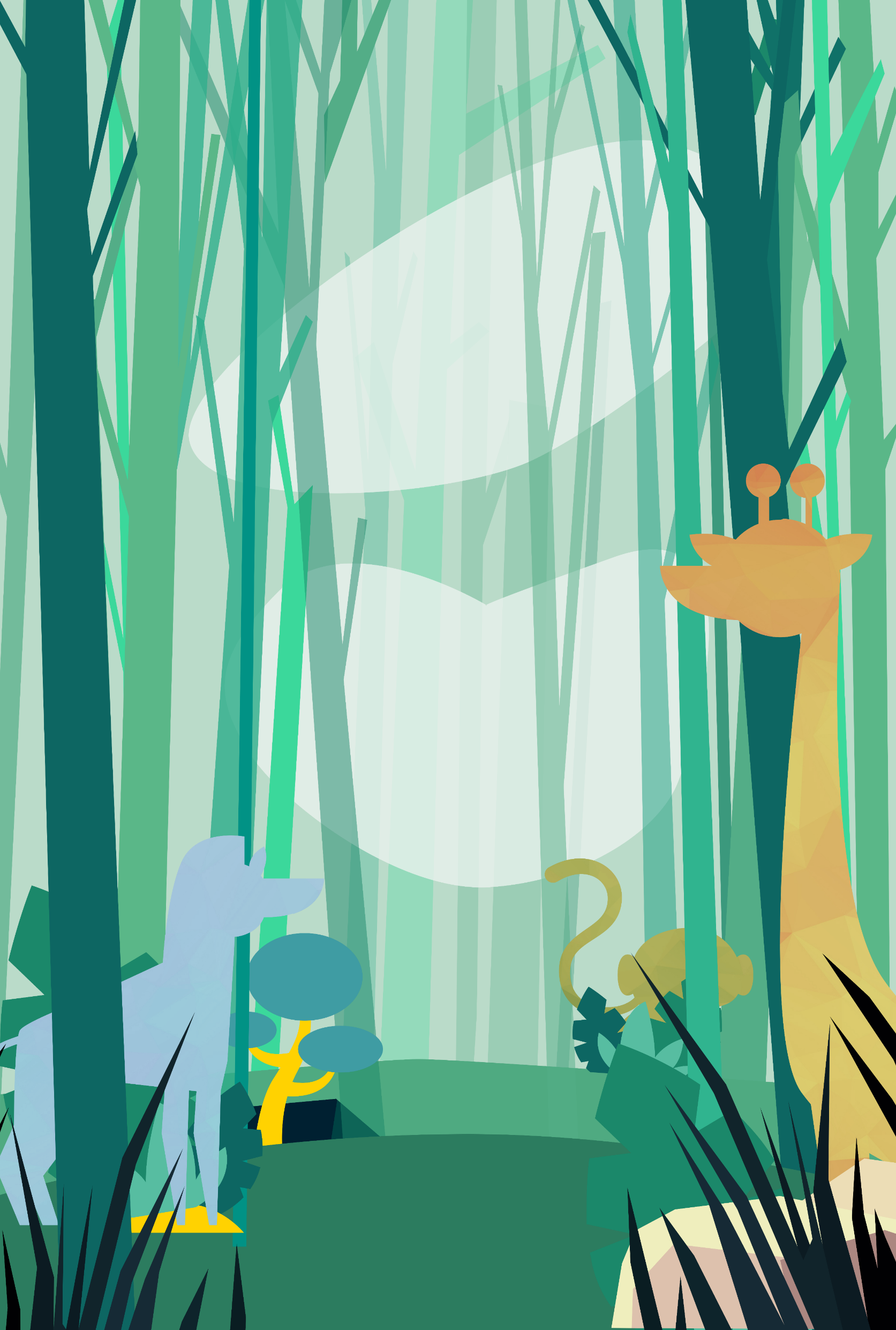 Gam là đơn vị đo khối lượng.
Gam viết tắt là g.
Gam là gì?
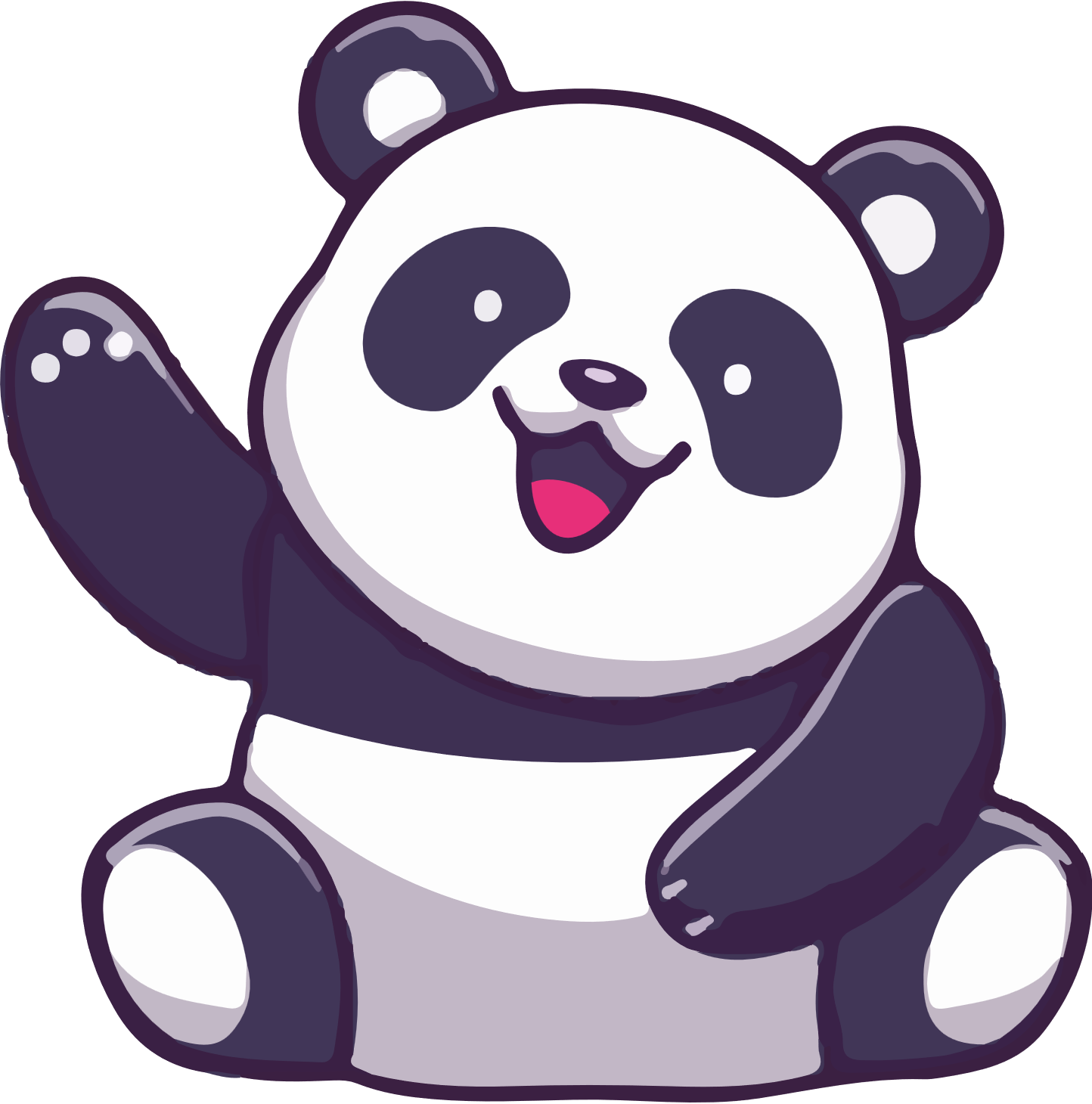 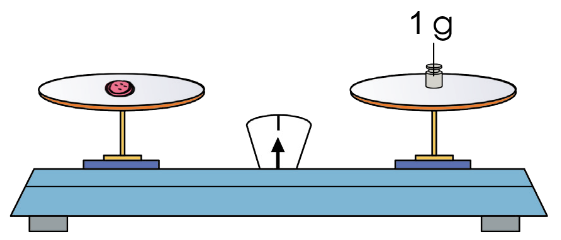 Cái cân
Bộ quả cân
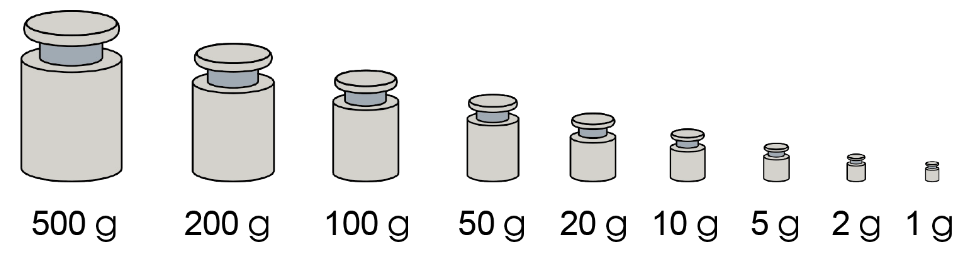 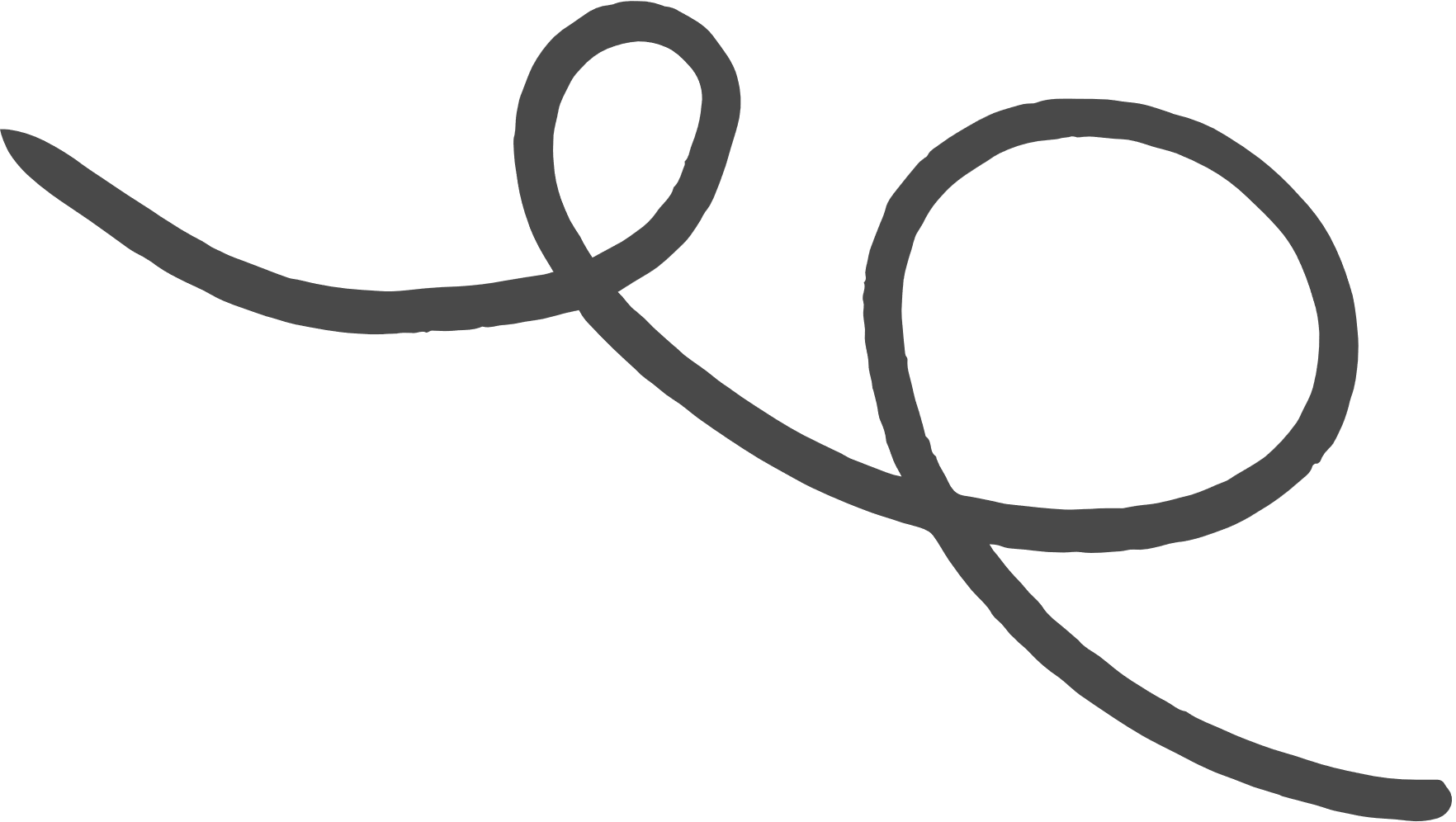 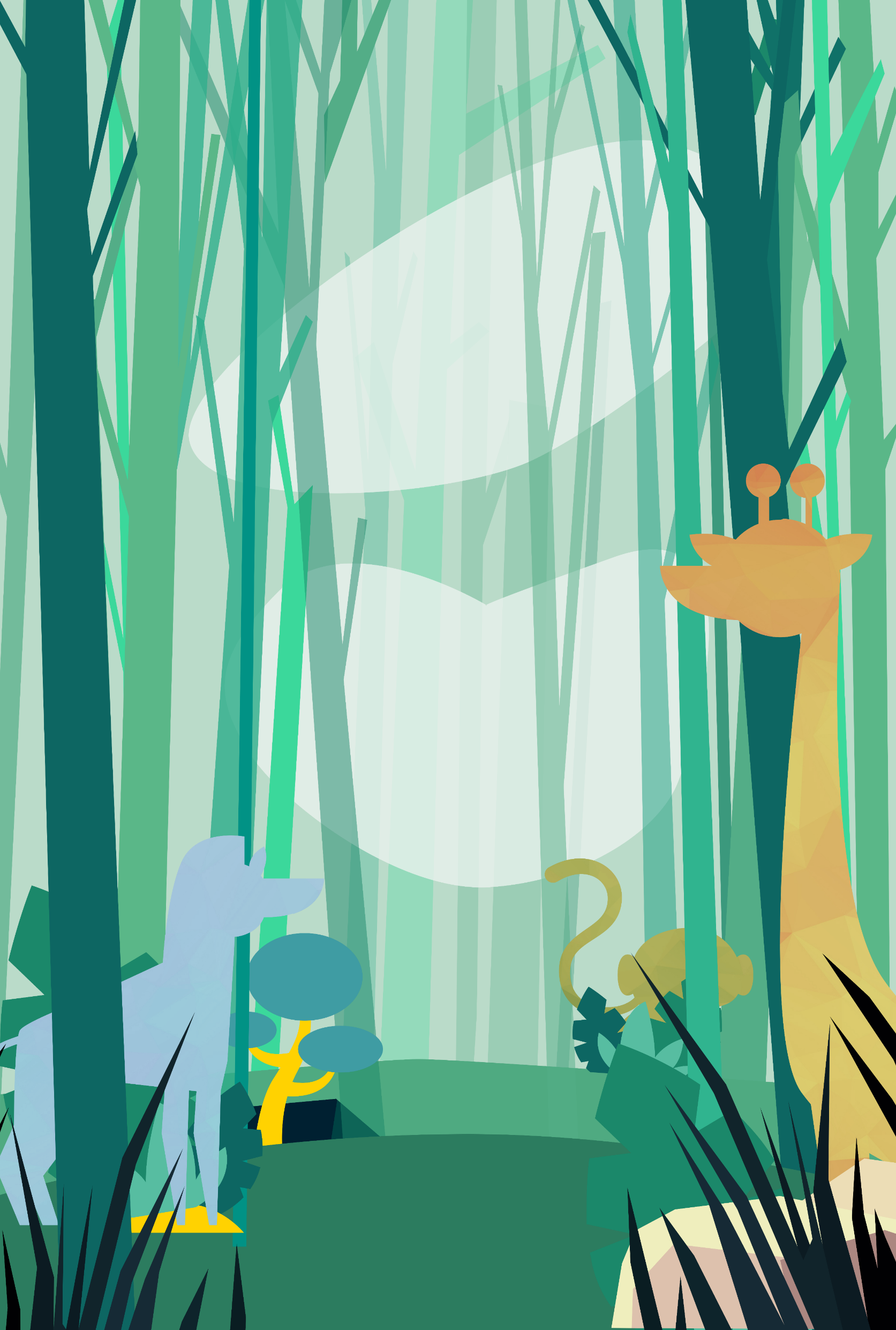 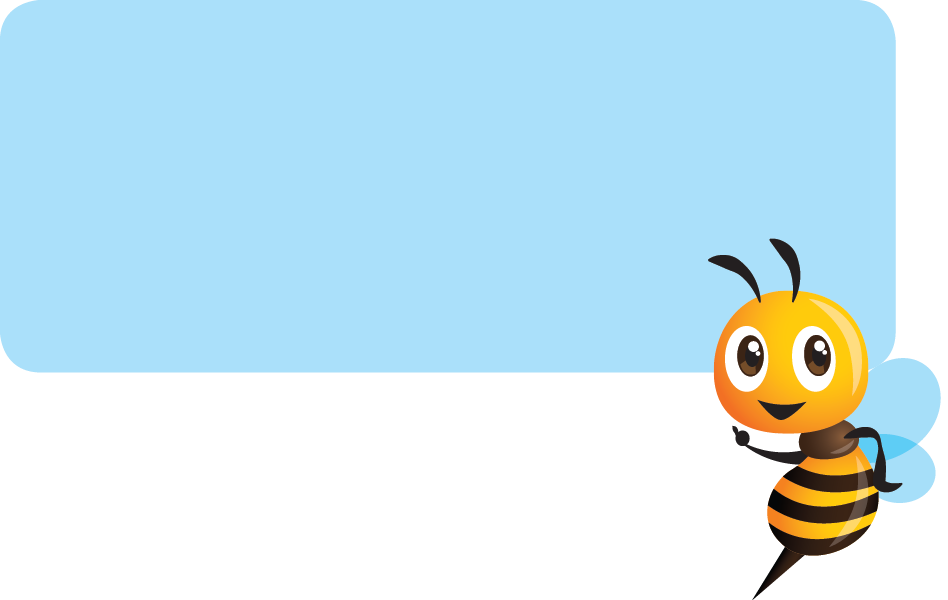 Đặt một chai nước lên cân, cho kết quả là bao nhiêu?
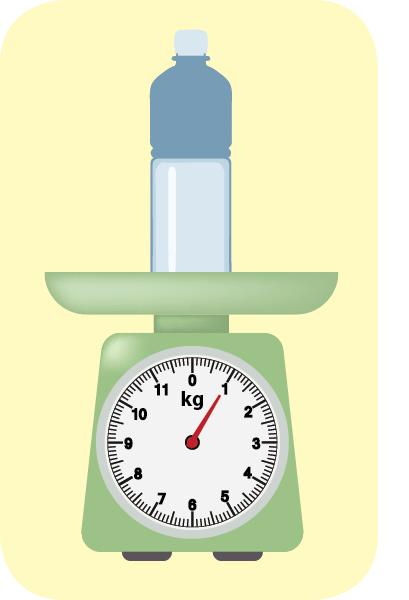 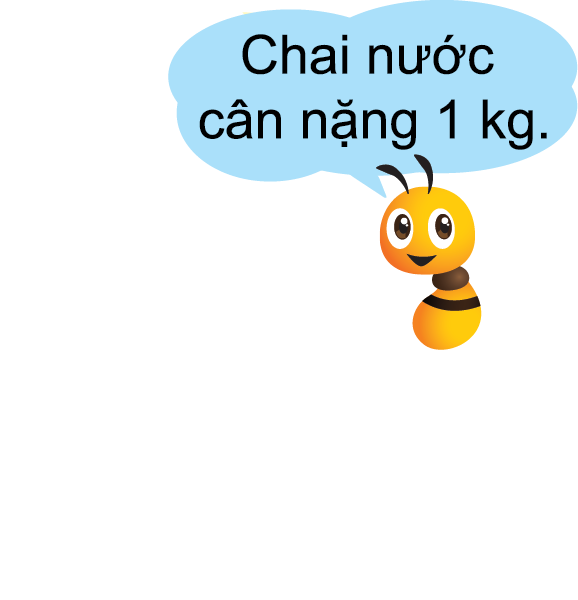 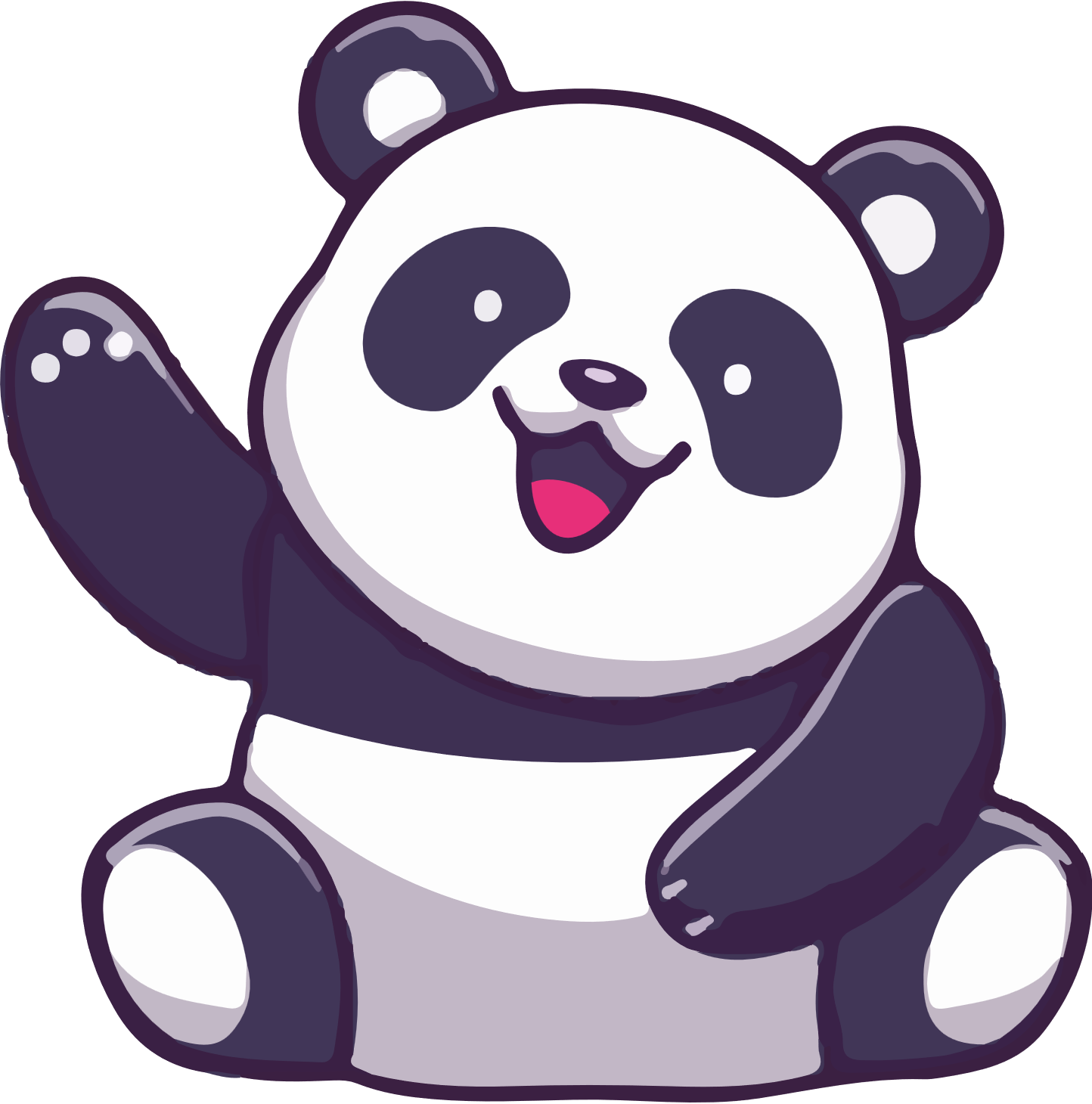 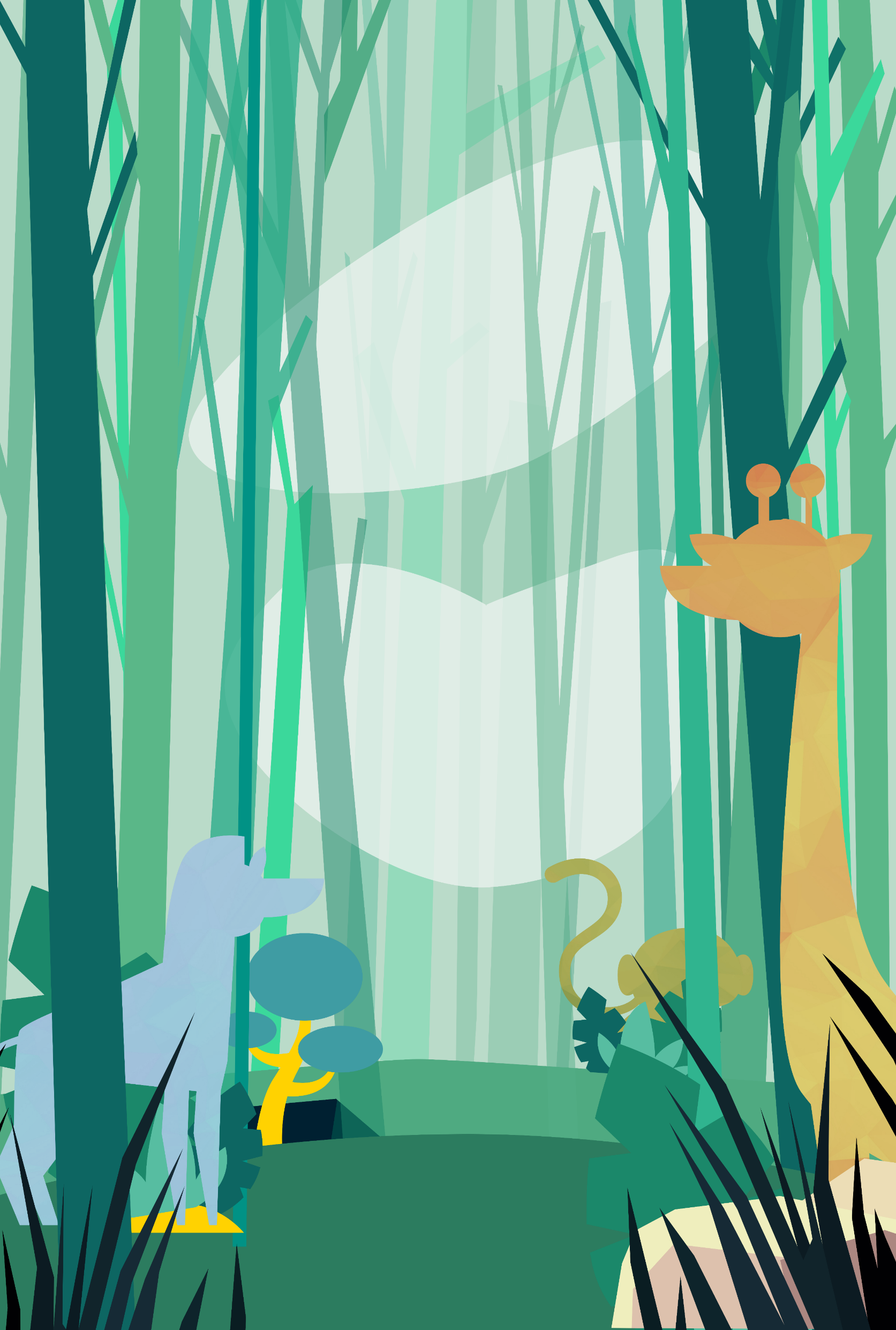 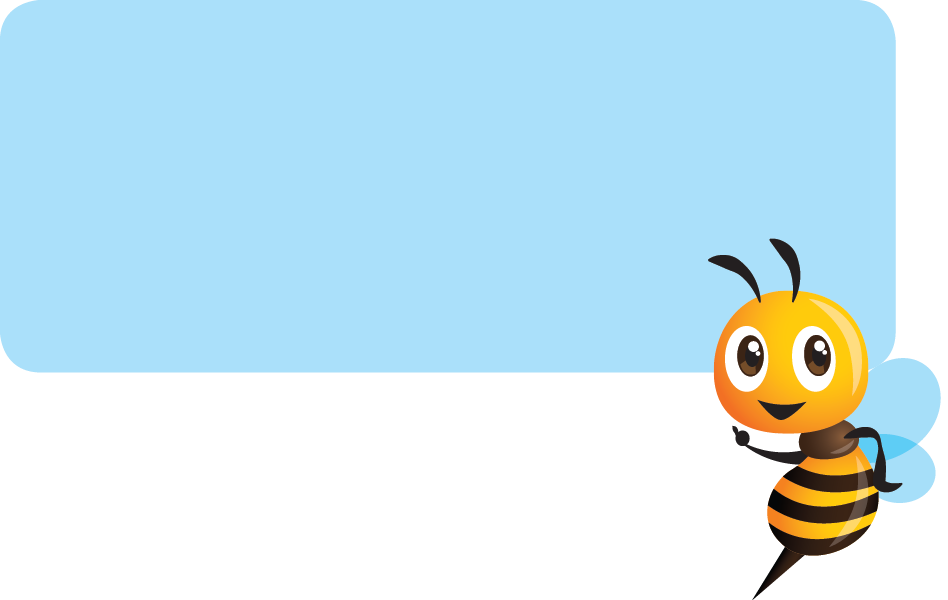 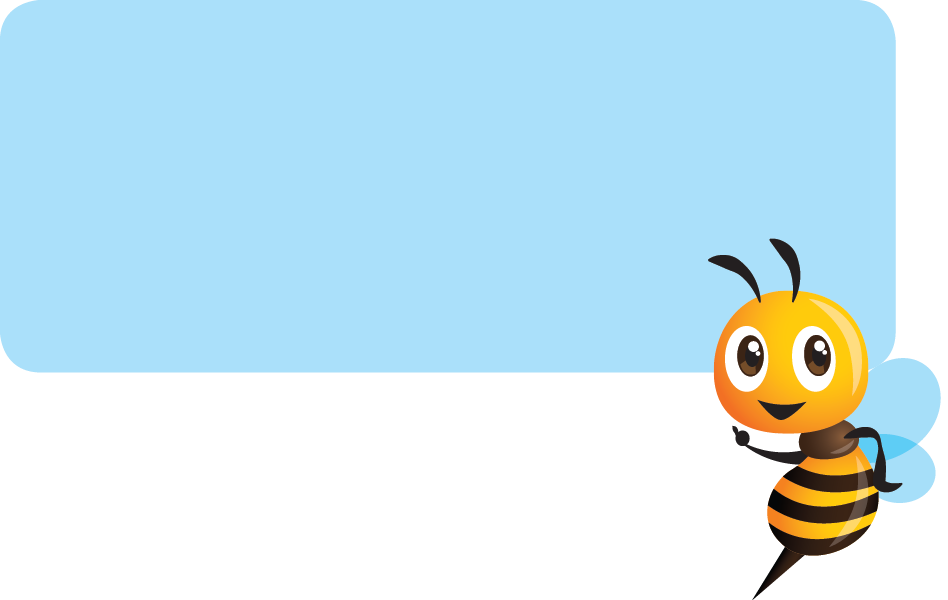 1 g = 1 000 g
1 000 g = 1 kg
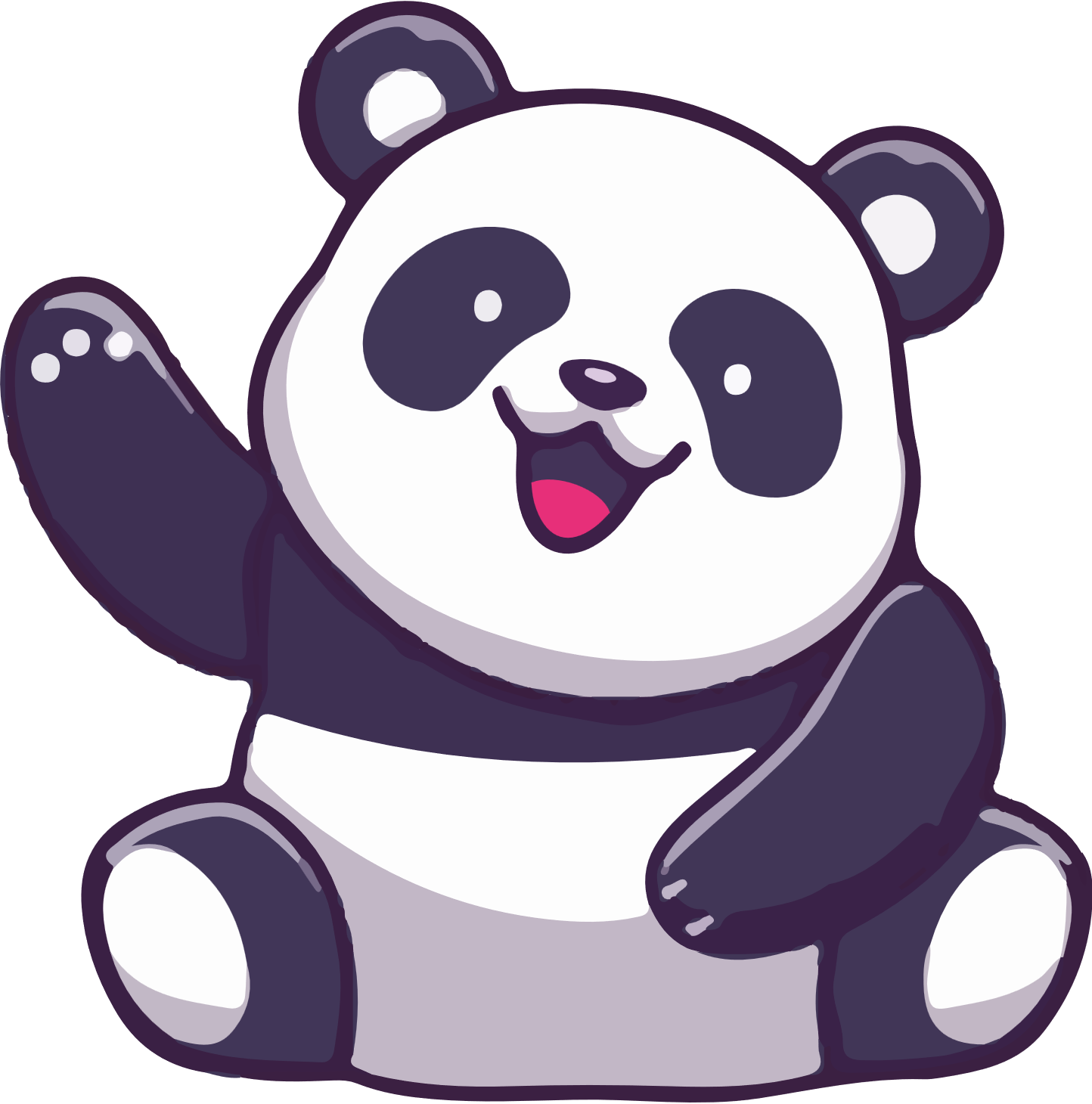 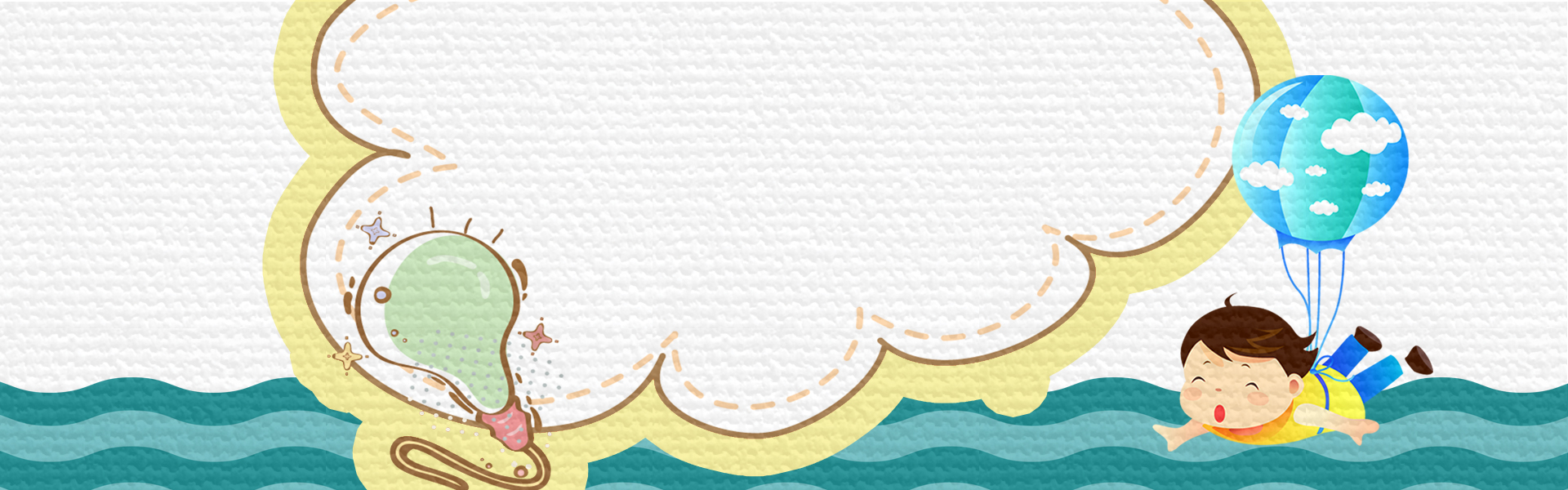 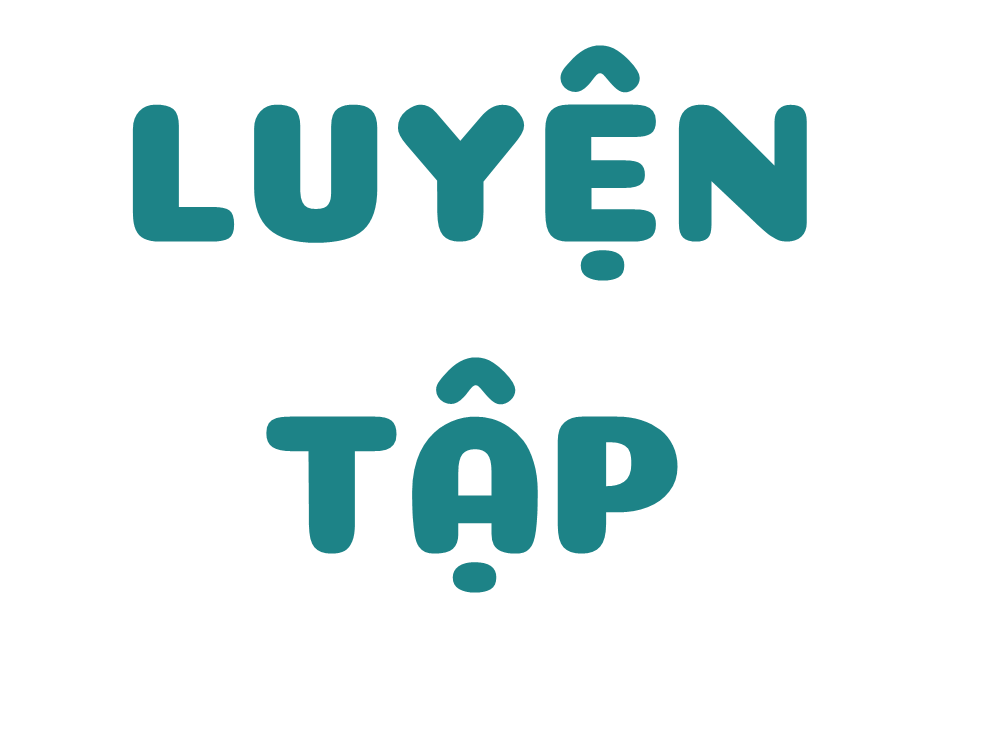 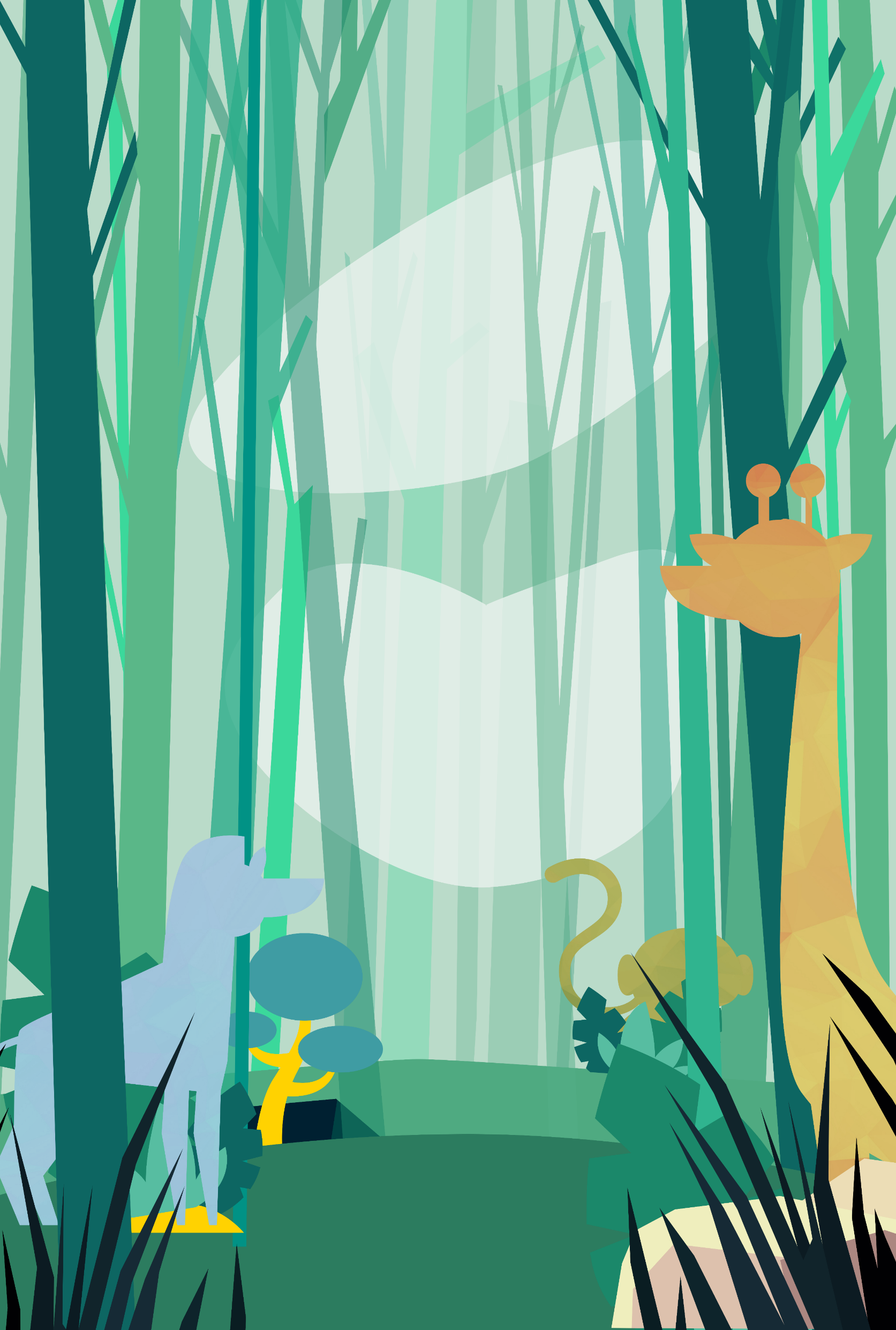 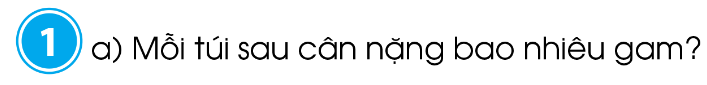 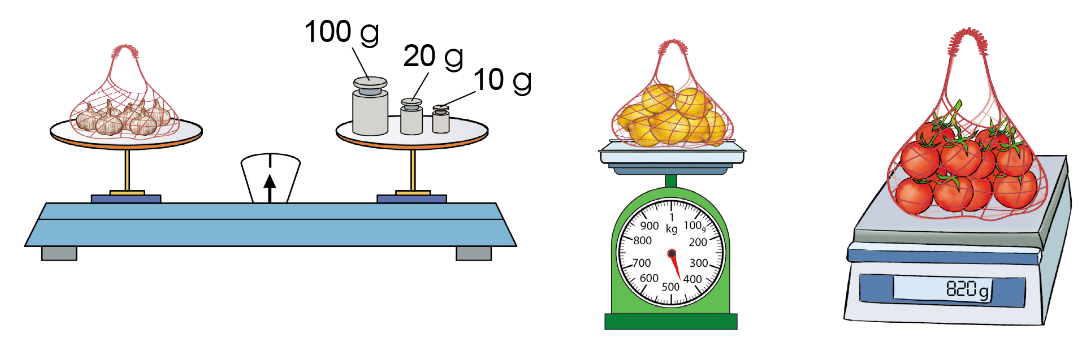 Túi tỏi nặng: 
100 + 20 + 10 = 130 g
Túi cà chua nặng 820 g
Túi tỏi chanh nặng 450 g
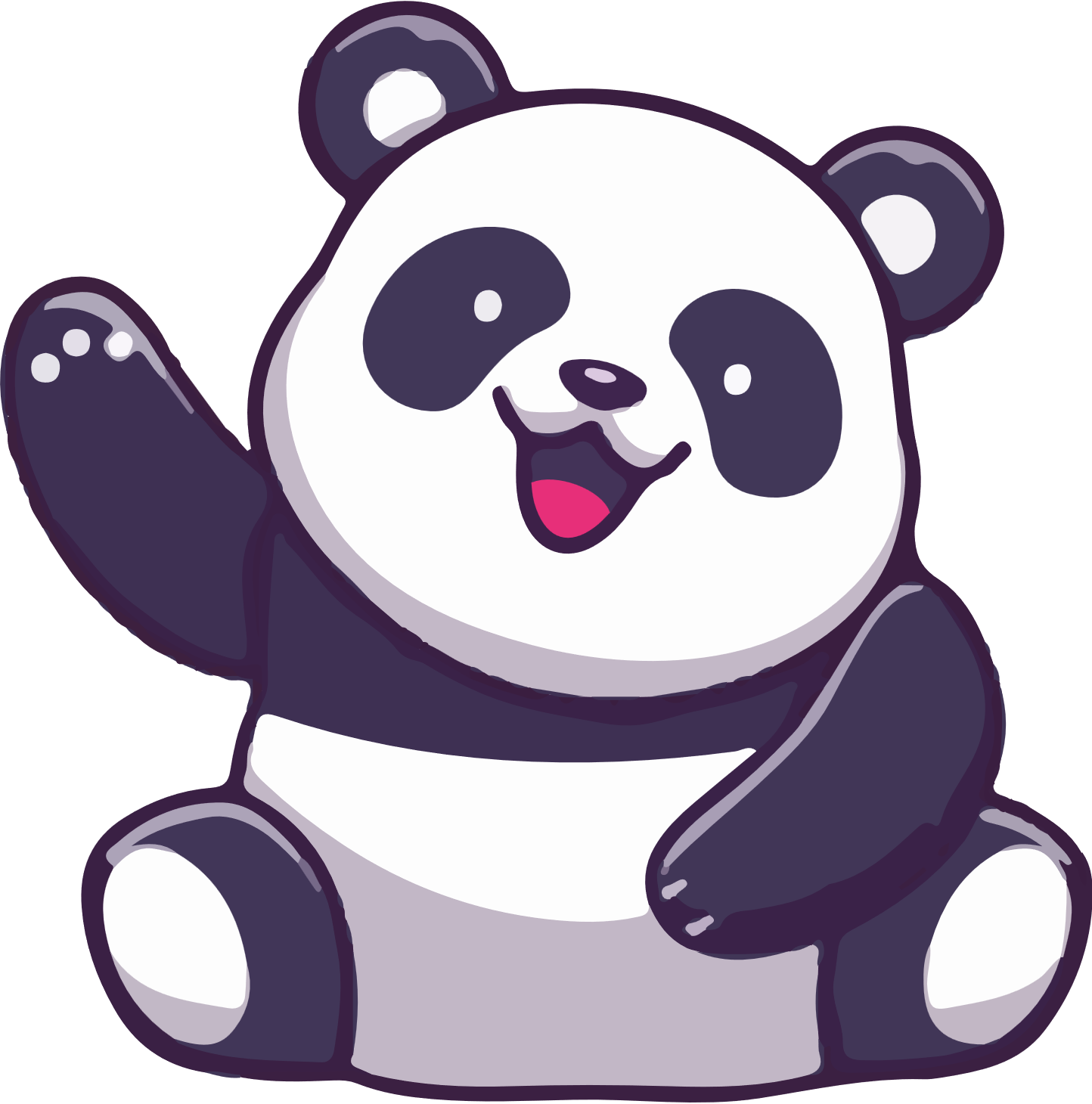 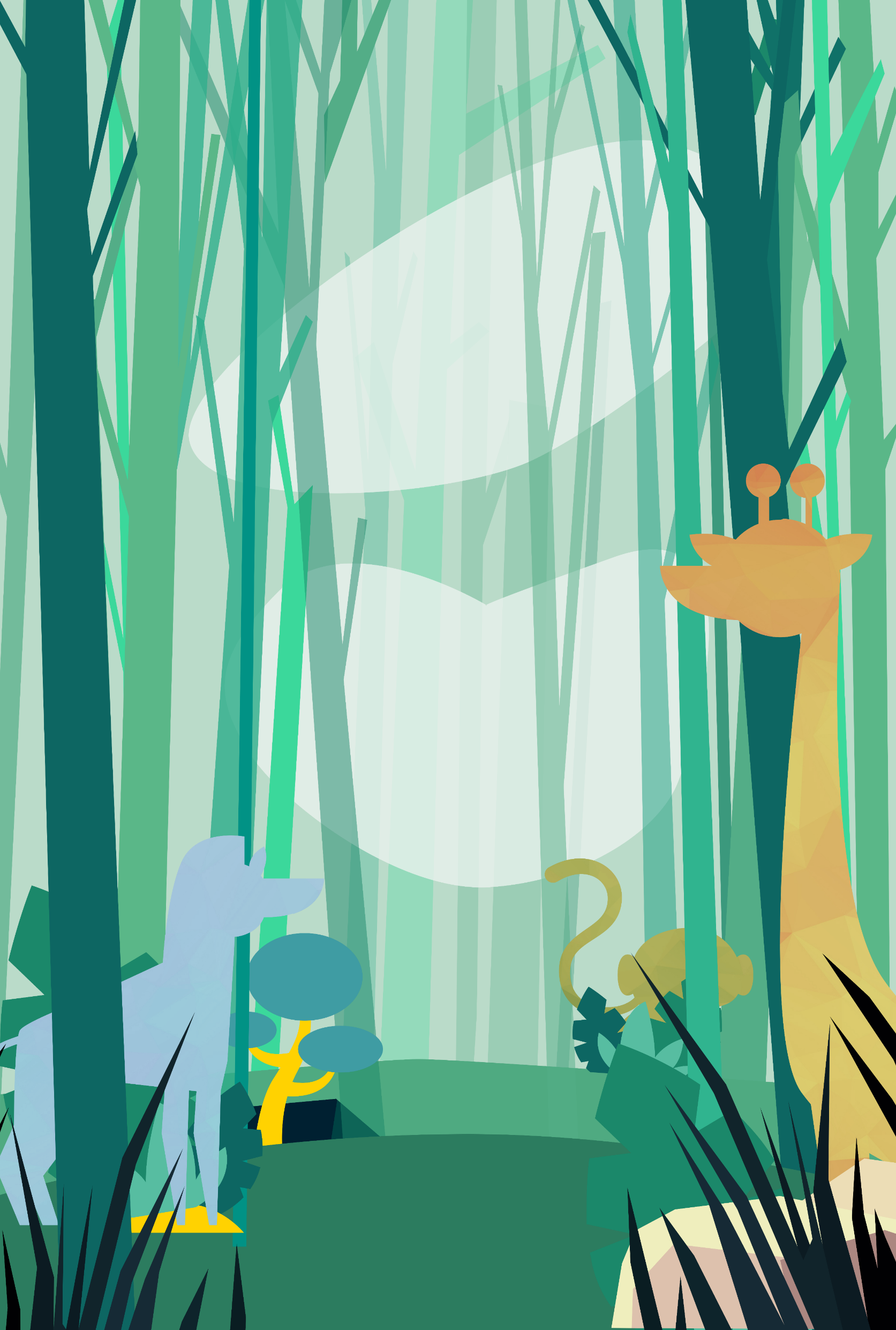 b. Hãy cho biết túi nào nặng nhất.
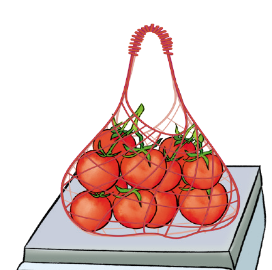 Túi cà chua nặng nhất
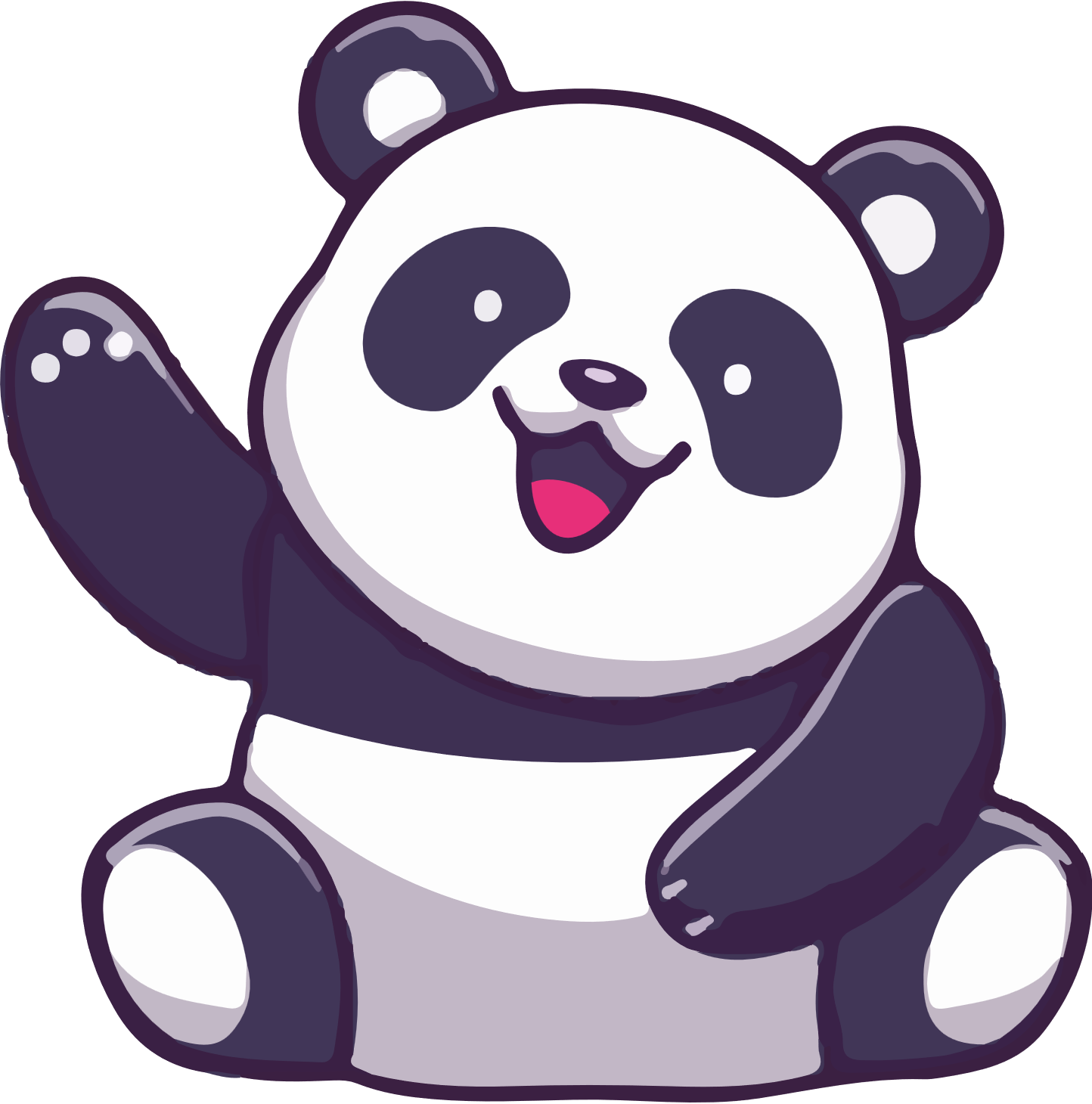 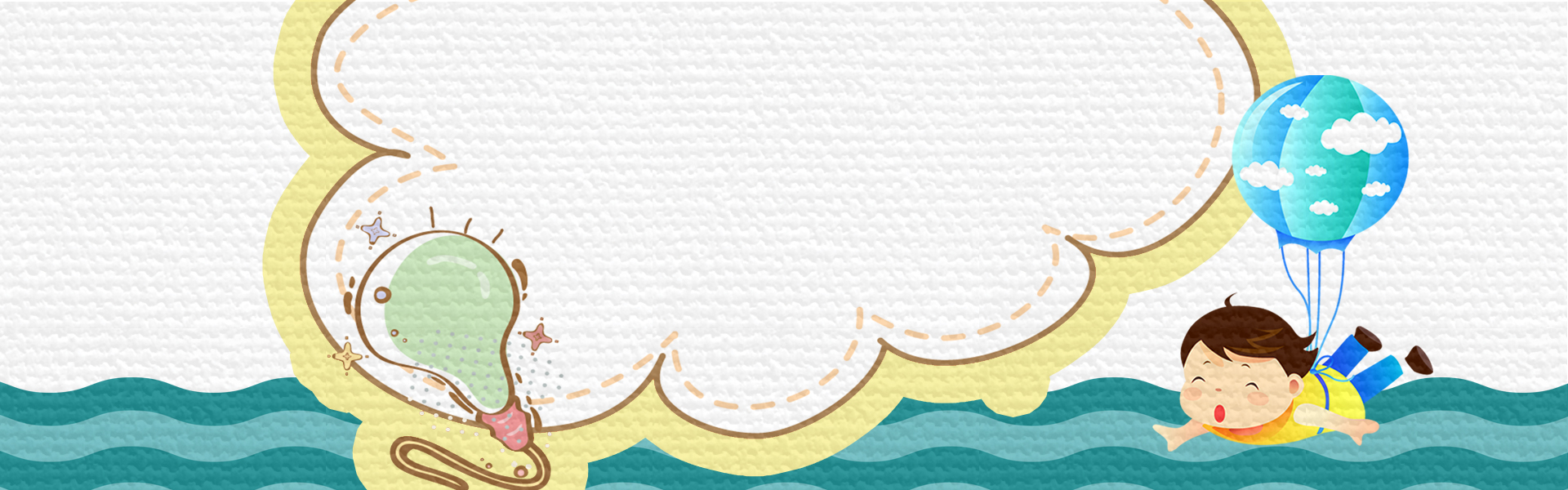 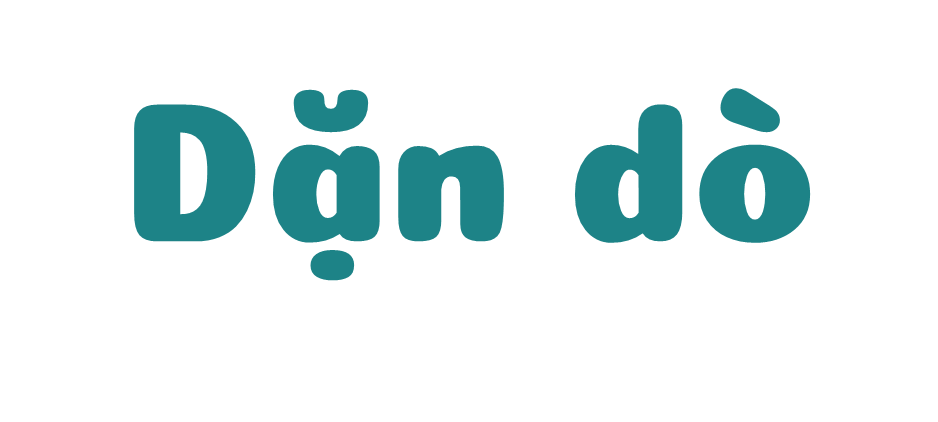 [Speaker Notes: Thiết kế: Hương Thảo – zalo 0972115126]
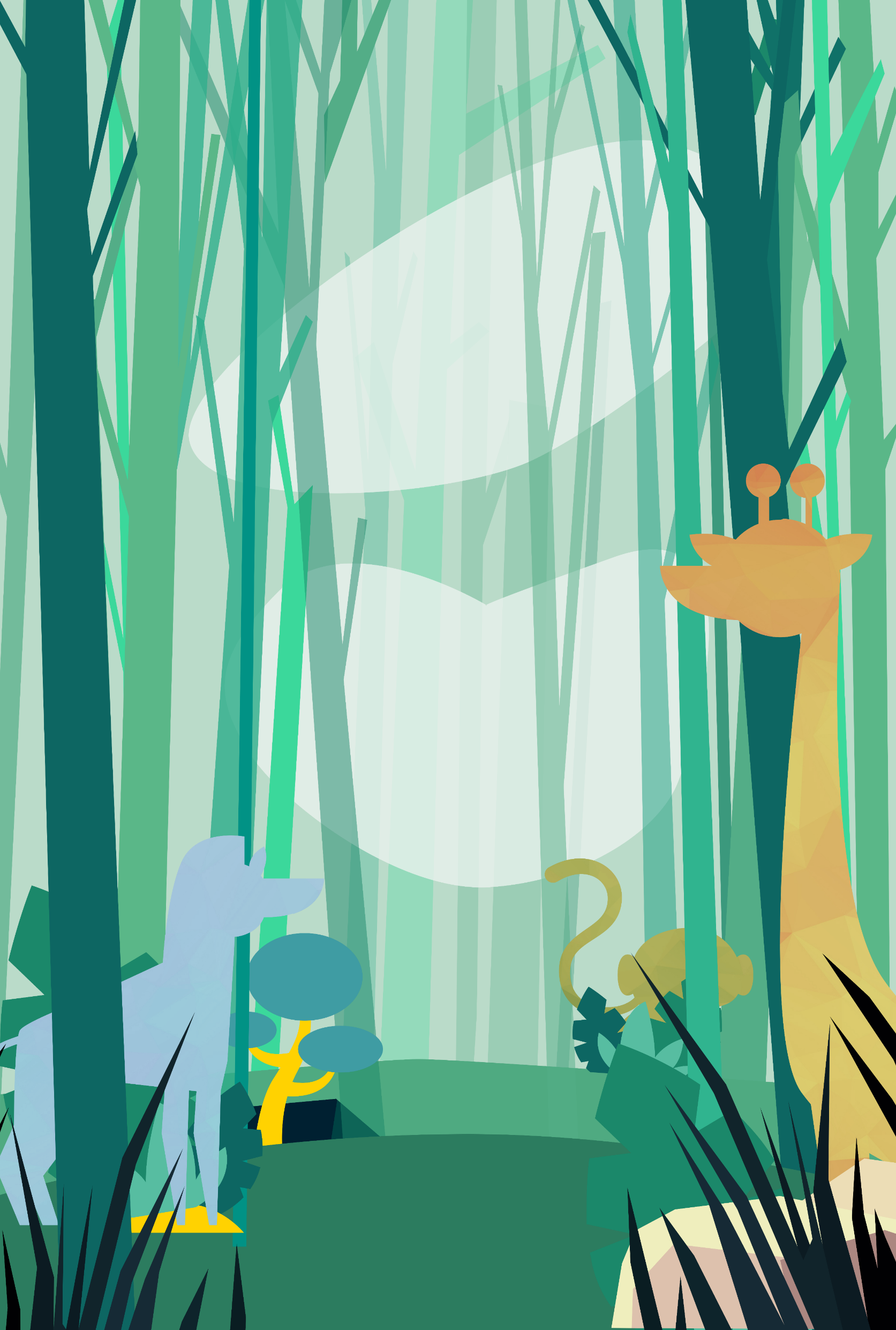 Em về nhà tự những đồ vật nhỏ trong nhà: Tuýp kem đánh răng, ống tăm…
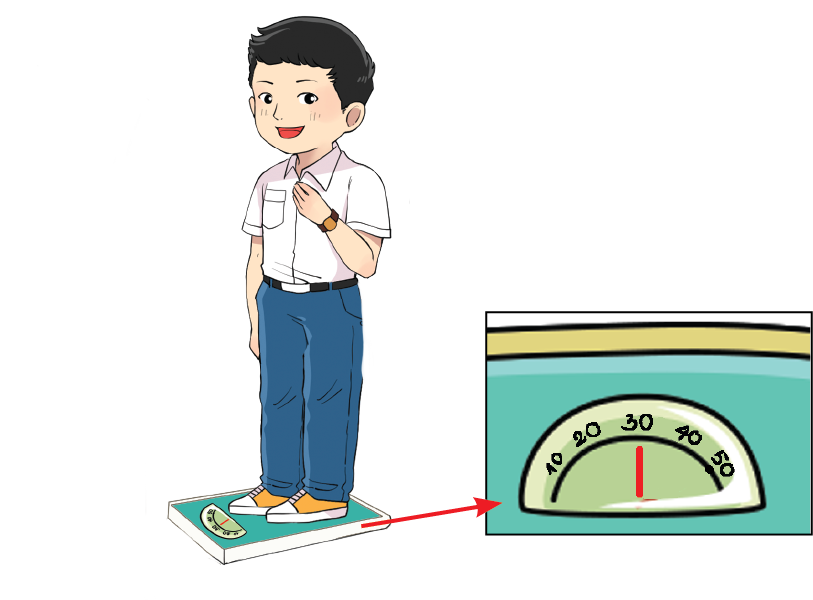 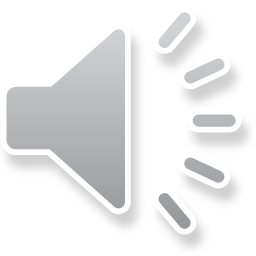 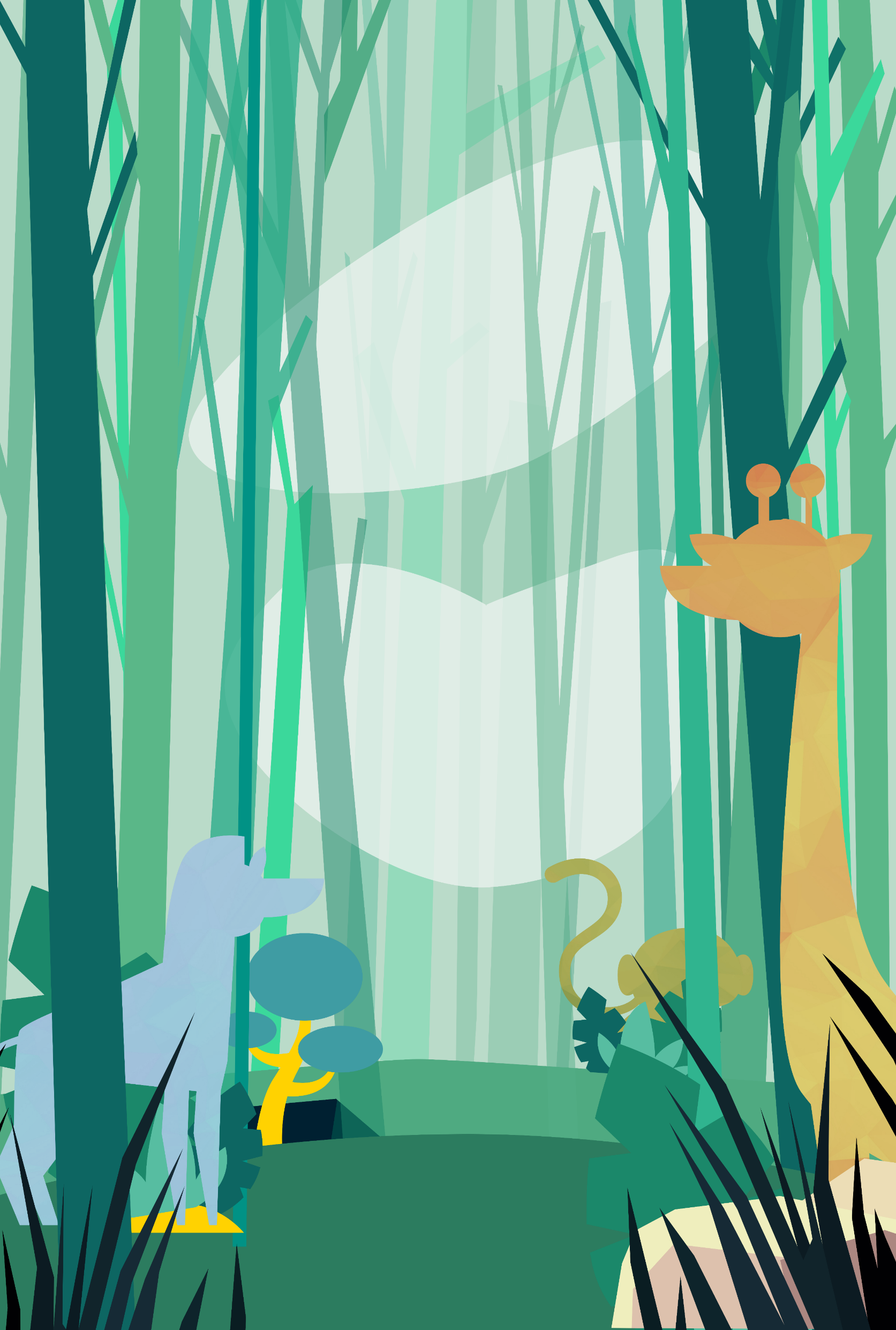 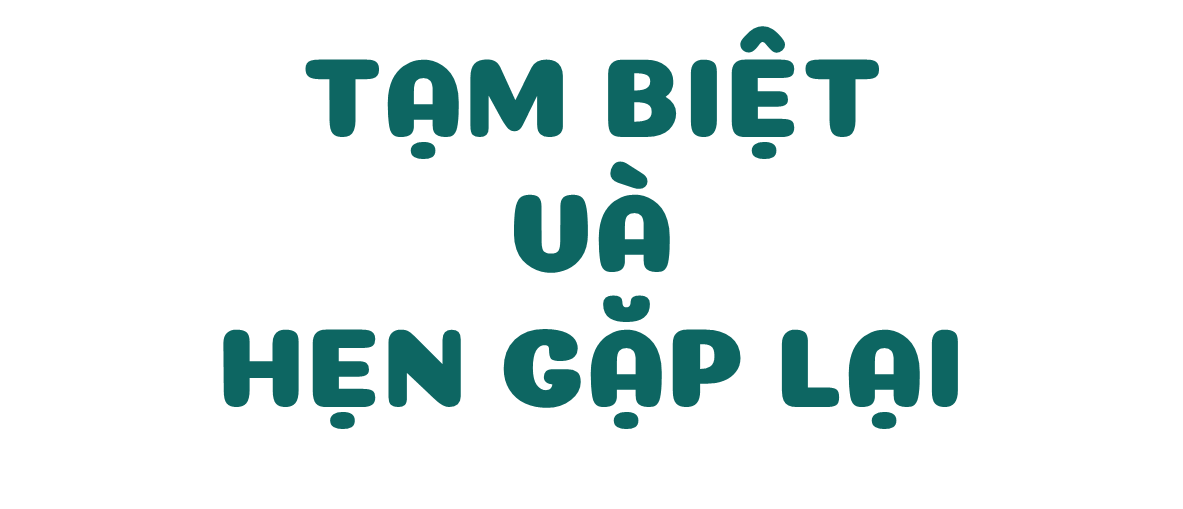 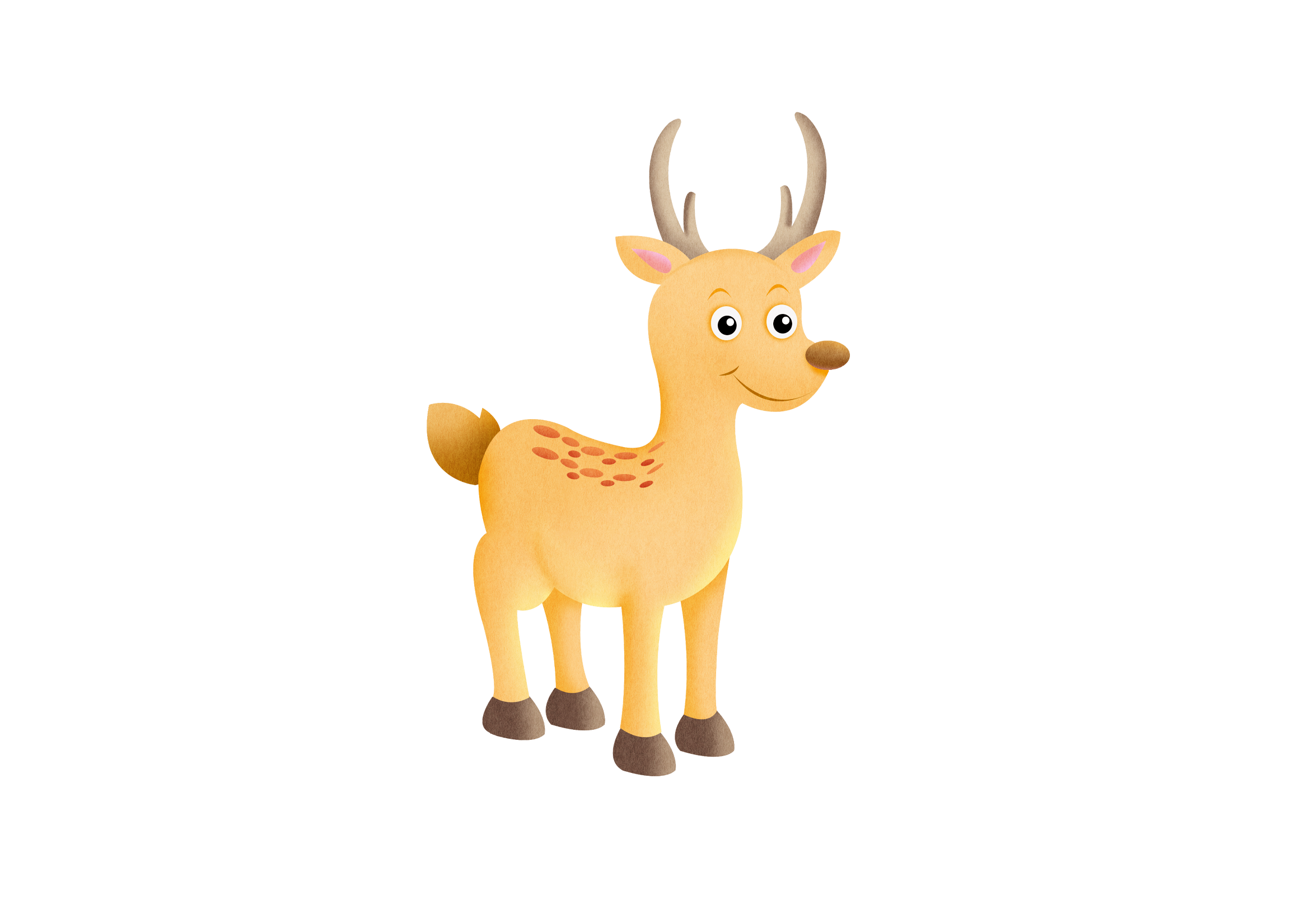 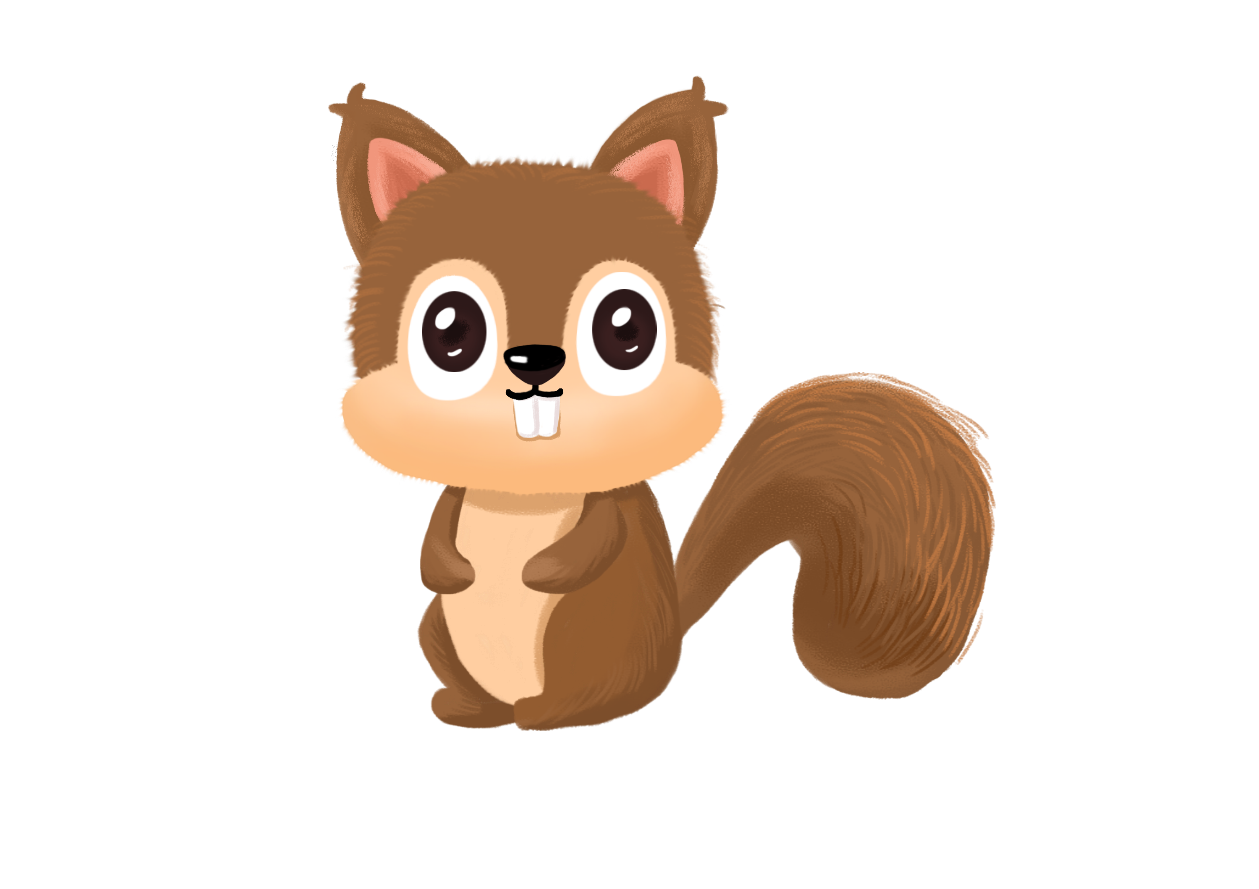